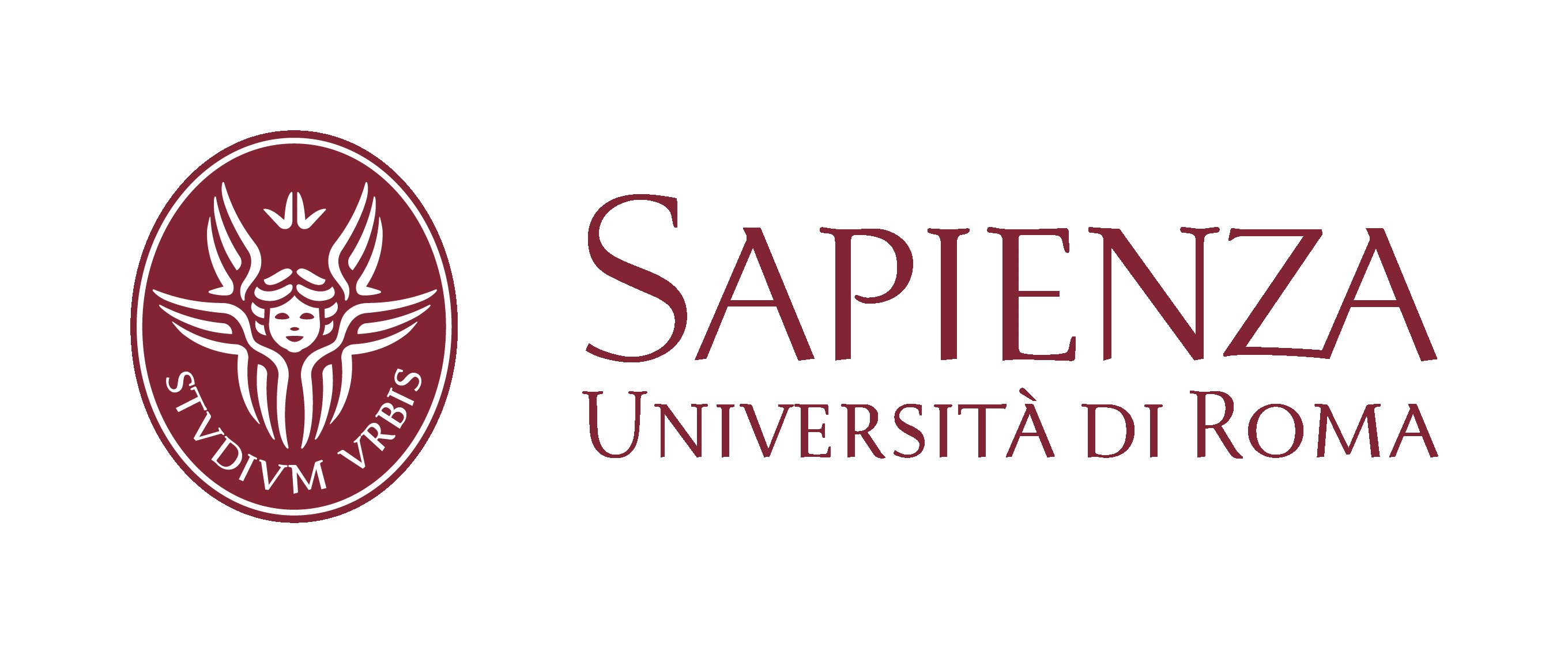 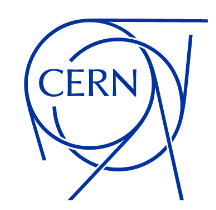 Longitudinal beam coupling impedance mitigation studies for CERN PS accelerator complex
Ph.D. in Accelerator Physics – XXXVII cycle

Michela Neroni* 


Advisors
Prof. Andrea Mostacci (Sapienza, University of Rome) 
Dr. Christine Vollinger (CERN)
Final Defence - 30th of January 2025
*michela.neroni@uniroma1.it
Outline
Introduction and motivations

Longitudinal beam coupling impedance of:

Extraction kickers

Septa magnets

Pumping manifolds

Conclusions
Introduction and motivations

Longitudinal beam coupling impedance of:

Extraction kickers

Septa magnets

Pumping manifolds

Conclusions
"Longitudinal beam coupling impedance mitigation studies for CERN PS accelerator complex" - Michela Neroni
30/01/2025
2
Beam intensity upgrades in the CERN injector complex
LHC
Proton Synchrotron (PS) accelerates ions and protons beams towards experimental areas and Super Proton Synchrotron (SPS).

Oldest CERN synchrotron  it was designed for working with lower intensities.

Constant need for higher intensity and brightness beams (High Luminosity LHC, Physics Beyond Colliders projects)  high quality beam from the injectors complex is crucial.
North Area
SPS
AWAKE
AD
PSB
East Area
PS
n-TOF
From LINAC 4
From LINAC 3 and LEIR
Parasitic mechanisms leading to beam instabilities and losses must be limited in the Proton Synchrotron (PS).
"Longitudinal beam coupling impedance mitigation studies for CERN PS accelerator complex" - Michela Neroni
30/01/2025
3
Longitudinal beam coupling impedance
Bunch of charged particles facing:
Cross section variations of beam chamber 	
Finite resistivity of the walls
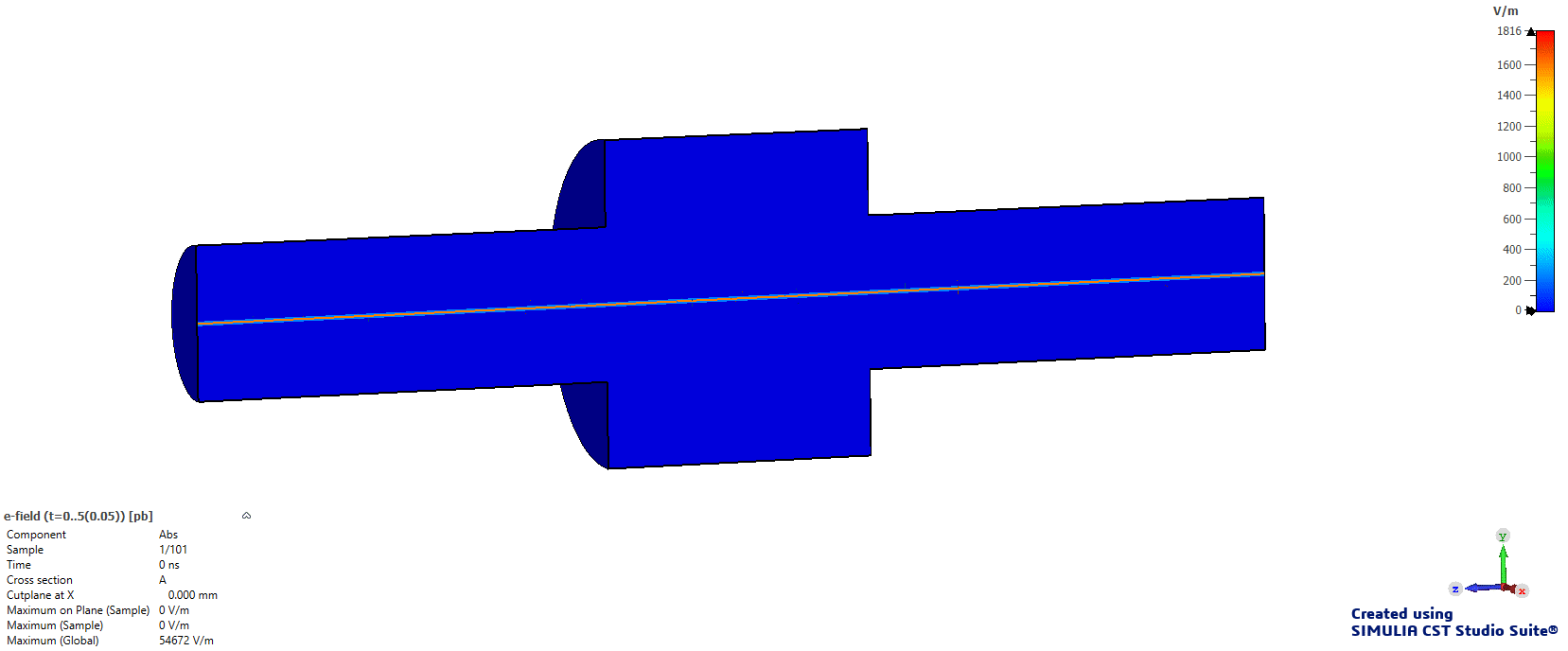 It can affect one or more following bunches  Beam quality degradation and beam instabilities
Wake field
CST Studio Suite®
x
Fourier transform
Lorentz force
Longitudinal beam coupling impedance
y
"Longitudinal beam coupling impedance mitigation studies for CERN PS accelerator complex" - Michela Neroni
30/01/2025
4
Longitudinal beam coupling impedance evaluation
Electromagnetic simulations
Single stretched wire measurements*
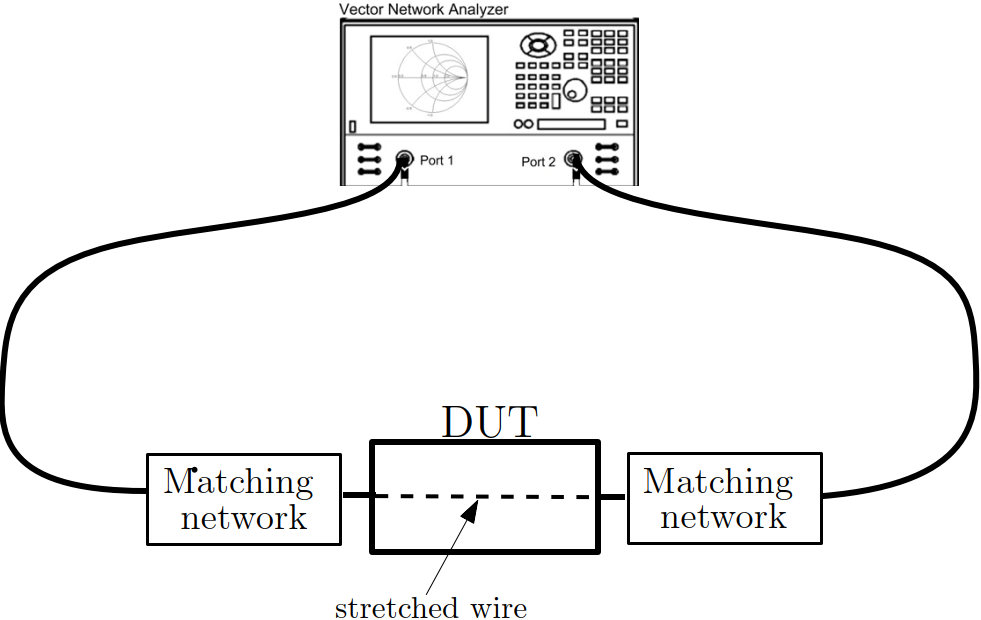 Modern software allows the analysis of complex geometries with high accuracy.
E.g. Wakefield simulation
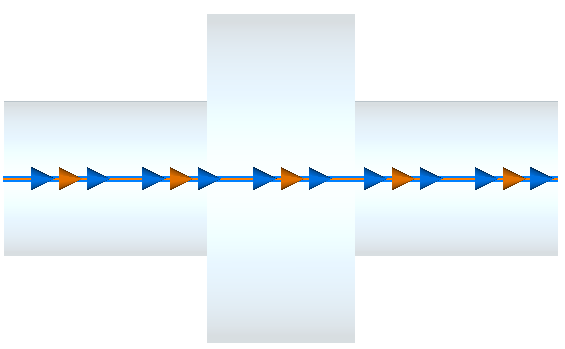 Particle beam
z
 Device Under Test
s
Stretched thin wire
CST Studio Suite®
Longitudinal wake impedance
Charge distribution function
*H. Hahn and F. Pedersen, “On Coaxial Wire Measurements of the Longitudinal Coupling Impedance,” Tech. Rep. BNL-50870, Brookhaven National Laboratory, 1978.
"Longitudinal beam coupling impedance mitigation studies for CERN PS accelerator complex" - Michela Neroni
30/01/2025
5
Proton Synchrotron longitudinal impedance model
Accelerator impedance model
Input for beam dynamics simulation
Impedance of each accelerator component (e.g. kickers, septa, beam diagnostics,..)
Ʃ
Total Longitudinal PS Impedance Model*
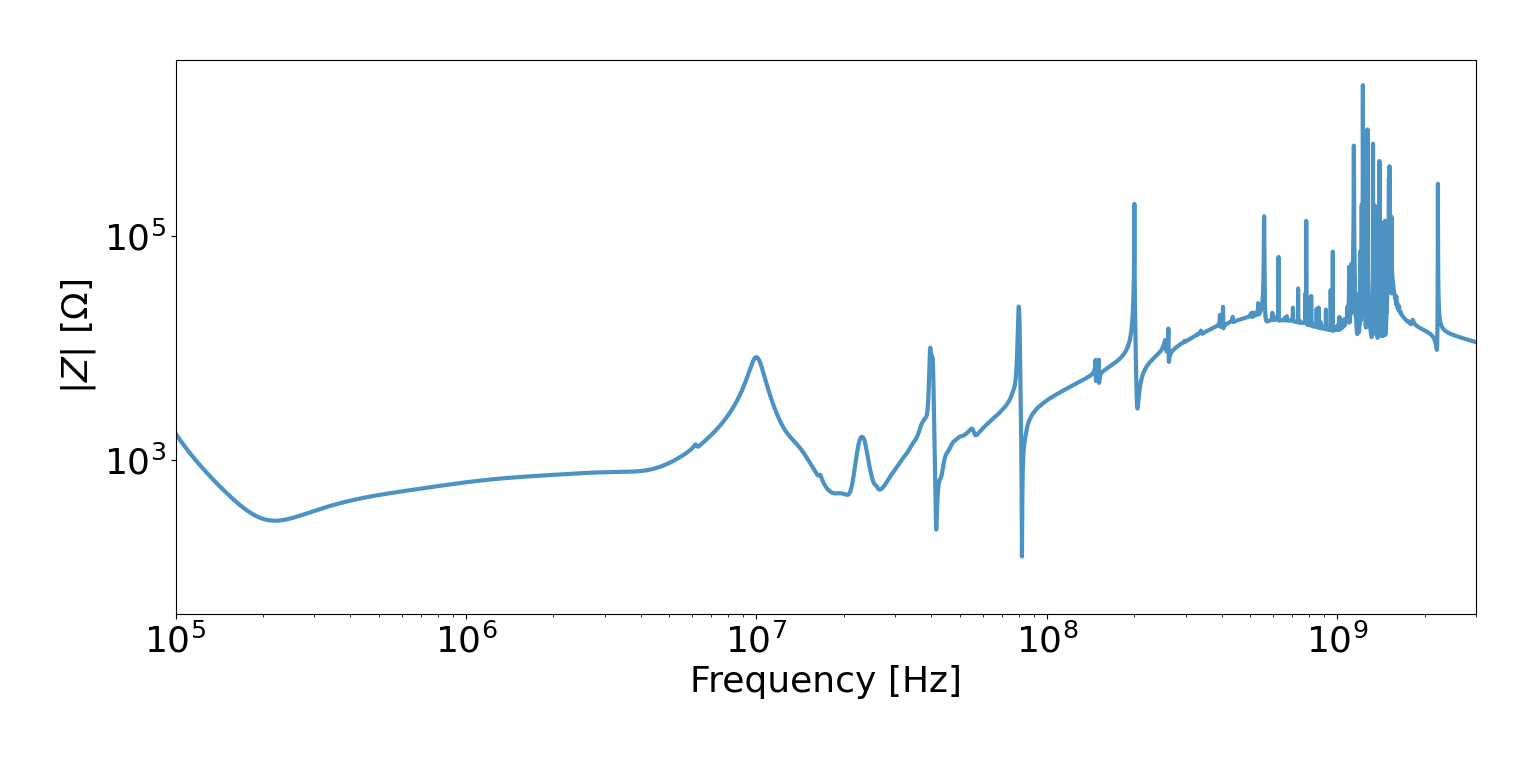 Vacuum equipment
RF cavities
Kickers
*A. Lasheen. PS Longitudinal Impedance Model. Zenodo, 2020. doi:10.5281/zenodo.4722835.
"Longitudinal beam coupling impedance mitigation studies for CERN PS accelerator complex" - Michela Neroni
30/01/2025
6
Impedance model and beam spectrum in the CERN Proton Synchrotron
PS beam spectrum and impedance at flat top for LHC proton beam
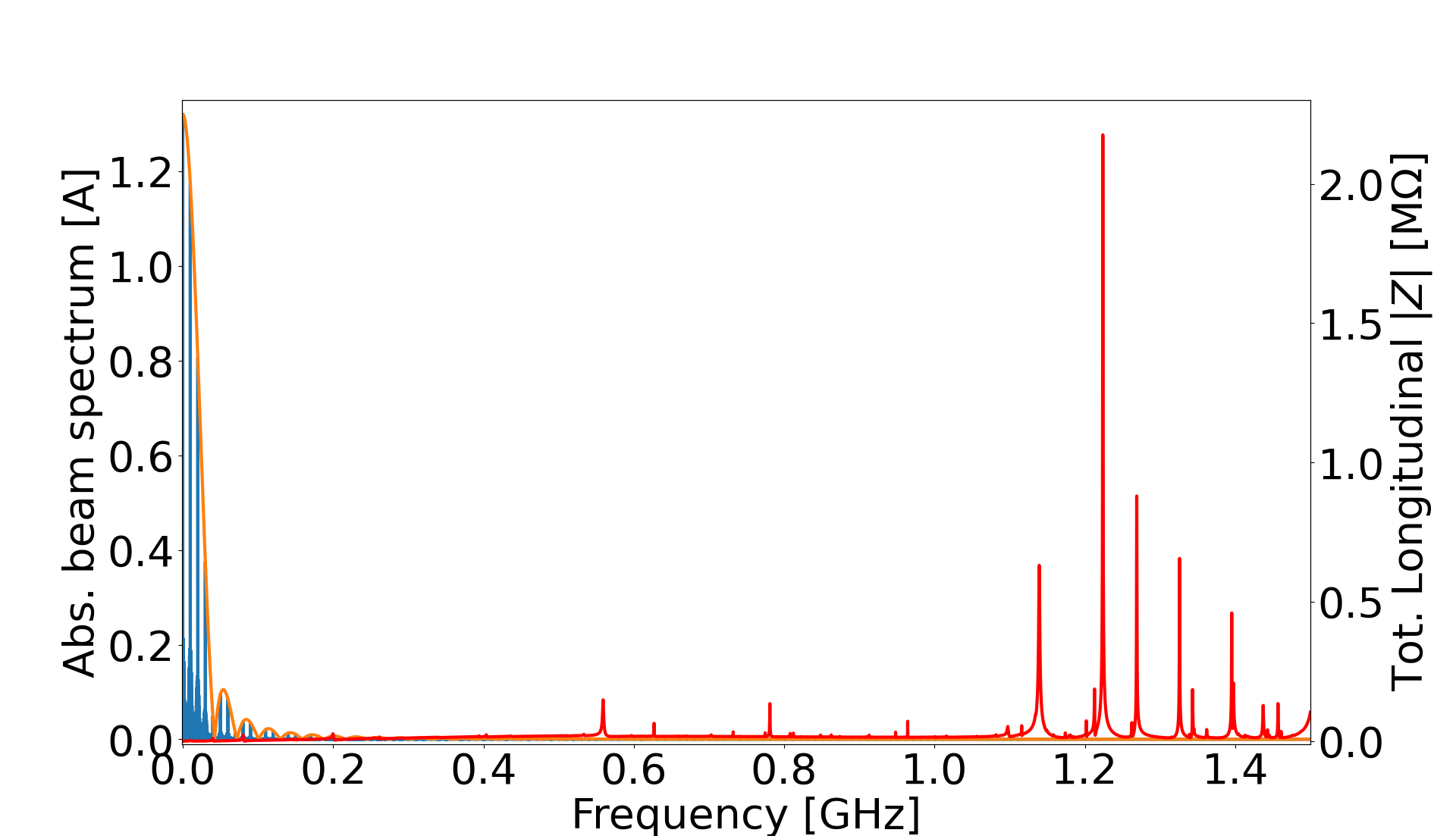 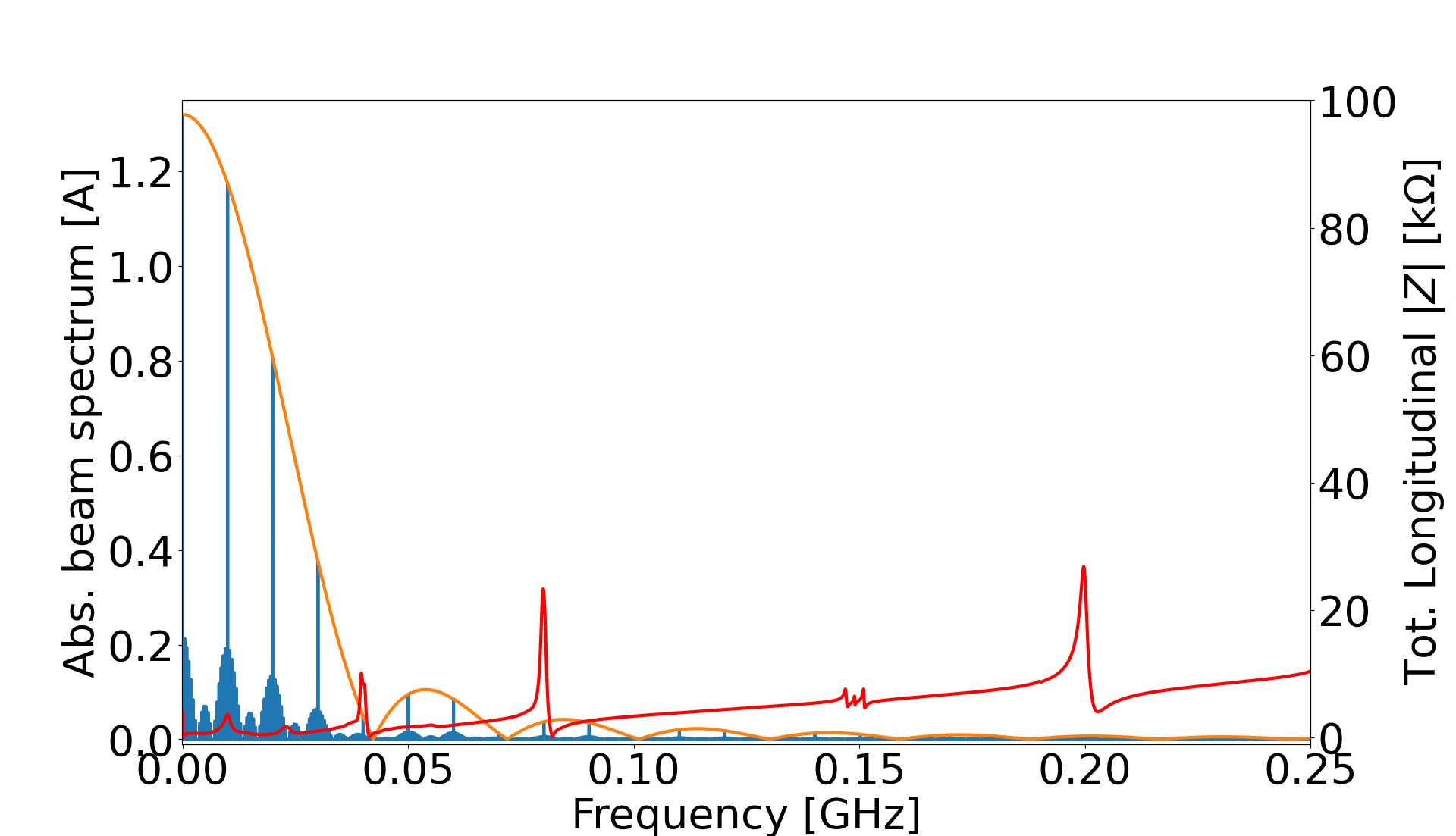 "Longitudinal beam coupling impedance mitigation studies for CERN PS accelerator complex" - Michela Neroni
30/01/2025
7
Observations of longitudinal instabilities at CERN Proton Synchrotron
Among the beams in the PS, some were observed to be at the longitudinal stability limit:
	
Coupled bunch instabilities observed in LHC and fixed target protons beams, characterized by train of bunches. 
Narrowband and high shunt impedance sources acting in the same frequency range of action of RF system (low frequency range)¹ extraction kickers suspected contributors with some peaks at low frequency.


Microwave instabilities observed at transition crossing in AWAKE beam and LHC ions beam.
Measurements of high frequency modulation with RF off in long bunch regime², showed beam modulation at 1.2 GHz, compatible with pumping manifold impedance (vacuum equipment).
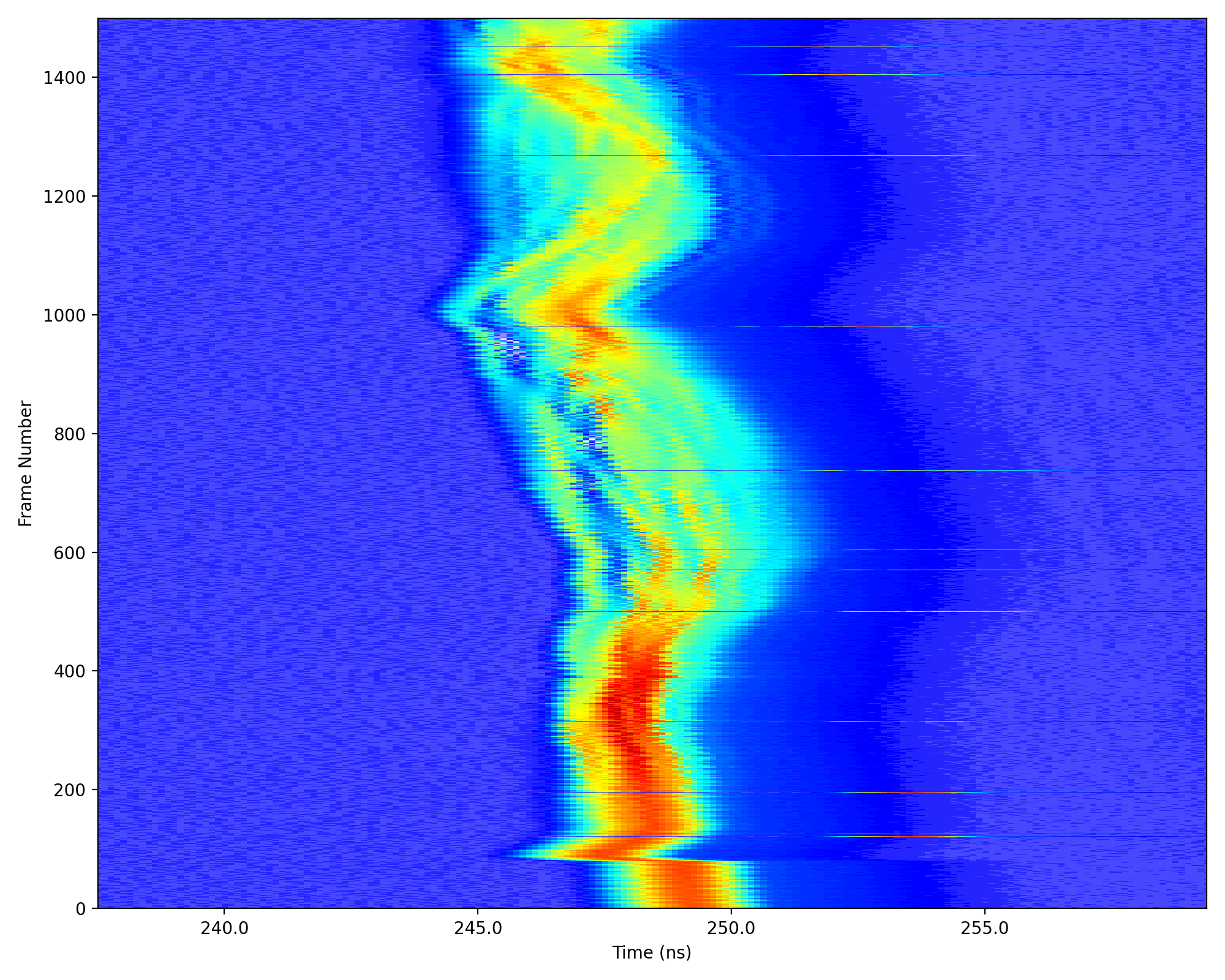 1400
Large variety of beams produced in the PS results in different beam stability regimes  important to tackle specific impedance source causing instability.
Example of recent observation of microwave instability at transition crossing for LHC ions beam:
1000
Frame number
600
200
0
250
255
Time (ns)
240
245
A. Lasheen et al., “Identification of impedance sources responsible for longitudinal beam instabilities in the CERN PS,” in CERN Yellow Reports: Conference Proceedings, vol. 9, pp. 323–323, 2020.
 E. Vinten and A. Lasheen, “Longitudinal microwave instability with long bunches in the CERN Proton Synchrotron,” in Proc. IPAC’23, Venice, Italy, pp. 2661–2664, 2023.
"Longitudinal beam coupling impedance mitigation studies for CERN PS accelerator complex" - Michela Neroni
30/01/2025
8
Wakefield simulations 
(Particle beam source)
Methodology overview
Objective:
Upgrade of existing accelerator for working with higher intensities
CST Studio Suite®
Frequency domain
(S-parameters)
Electromagnetic simulations
Radio frequency measurements
Analytical evaluation
(applicable just in simpler cases)
Identification of impedance source
Eigenmode simulations
(resonator structures)
Useful for direct comparison with bench measurements
Is there agreement?
Benchmark of simulation model 
Full understanding of impedance contribution
If yes
Complementary tools, to be used in conjunction
Update of existing impedance model
Impedance mitigation strategy
To be equally proven with simulations and measurements
"Longitudinal beam coupling impedance mitigation studies for CERN PS accelerator complex" - Michela Neroni
30/01/2025
9
Outline
Introduction and motivations

Longitudinal beam coupling impedance of:

Extraction kickers

Septa magnets

Pumping manifolds

Conclusions
Introduction and motivations

Longitudinal beam coupling impedance of:

Extraction kickers

Septa magnets

Pumping manifolds

Conclusions
"Longitudinal beam coupling impedance mitigation studies for CERN PS accelerator complex" - Michela Neroni
30/01/2025
10
Fast extraction process: kickers and septa magnets
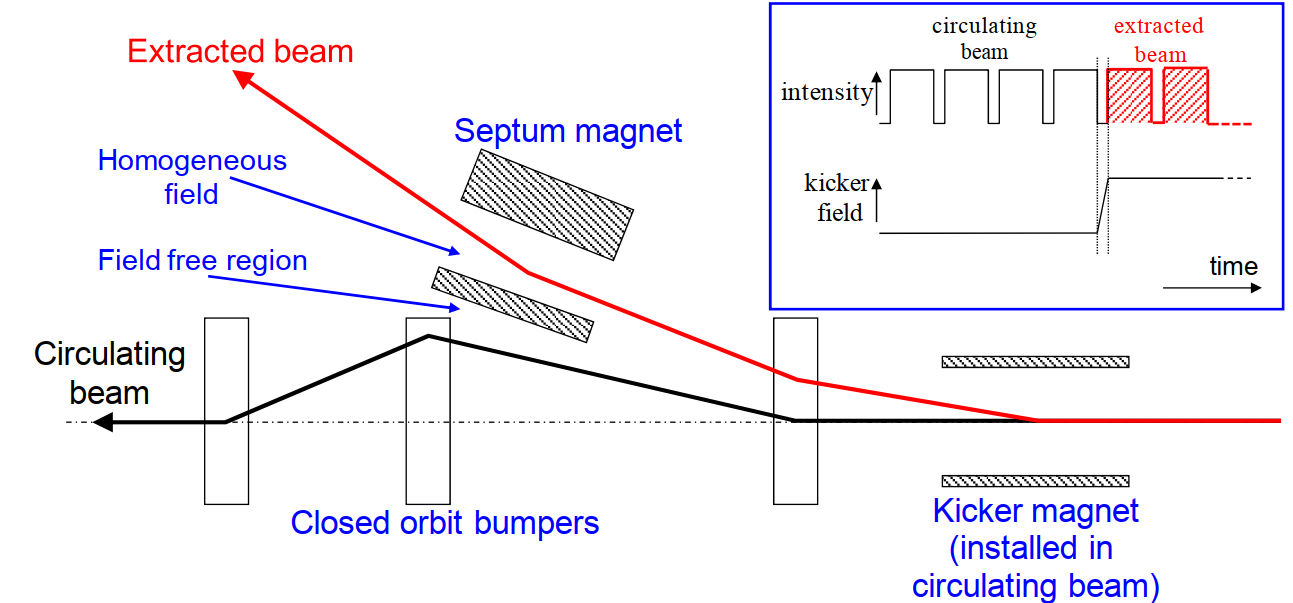 Extracted beam
Septum magnet
Kicker magnet
Circulating beam
Magnetic septum
Kicker magnet
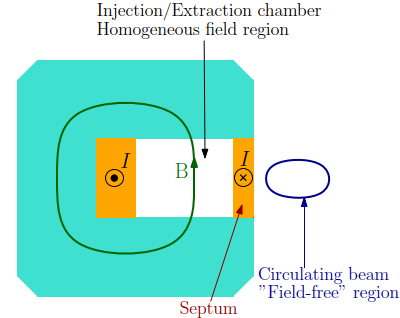 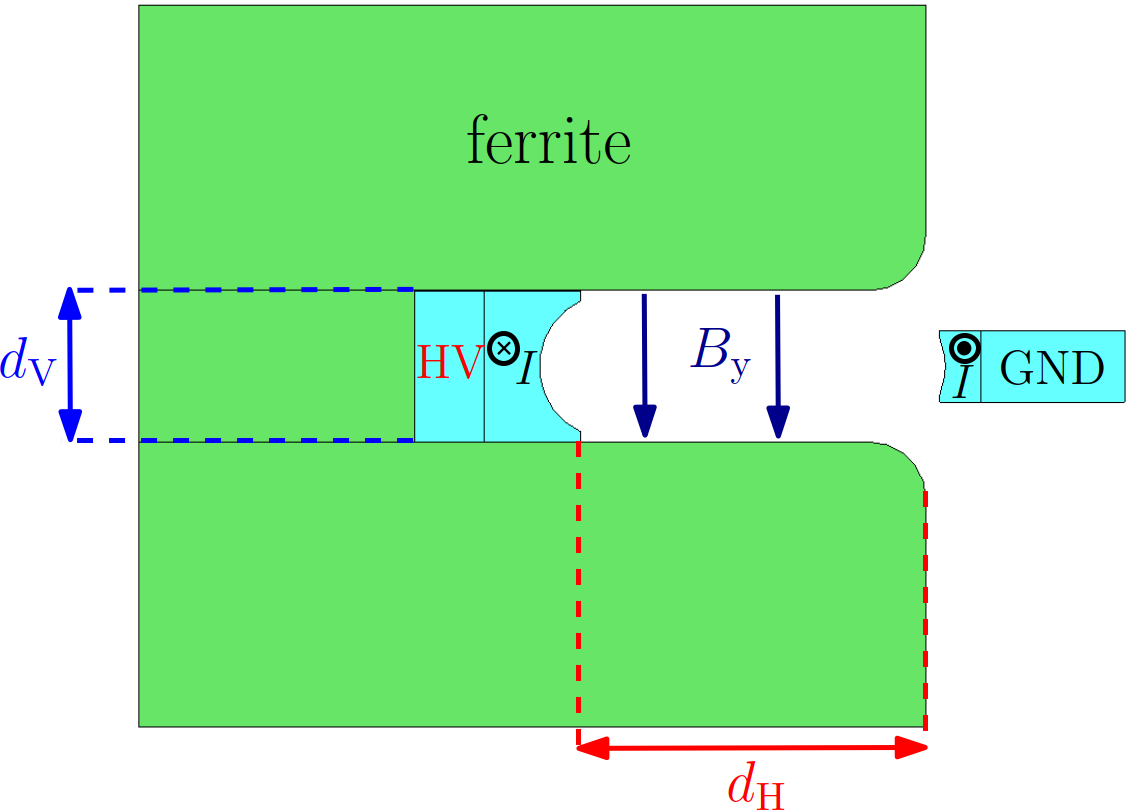 It gives the final deflection to the extracted beam.
M. J. Barnes, “Kicker Systems,” in CERN Accelerator School: Beam Injection, Extraction and Transfer, vol. 5, p. 229, CERN Yellow Reports: School Proceedings, 2017.
"Longitudinal beam coupling impedance mitigation studies for CERN PS accelerator complex" - Michela Neroni
30/01/2025
11
Proton Synchrotron extraction kickers
Two kickers and one septum magnet involved in the main extraction from PS towards SPS and experimental areas.
Kickers first installed in the 1970s.
Twelve magnet modules foreseen for extraction, split in two different devices.
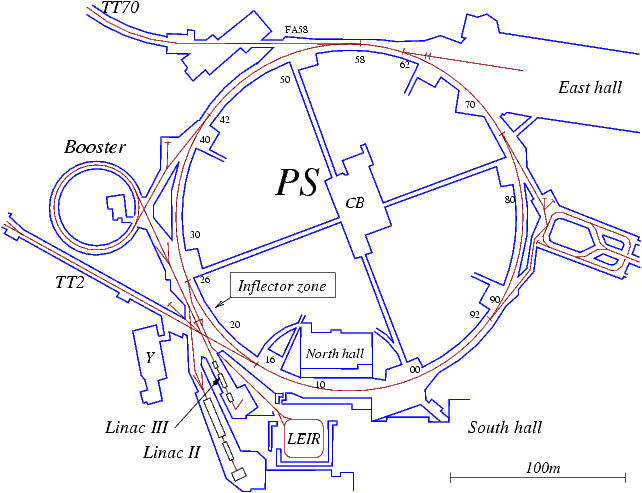 2.45 m
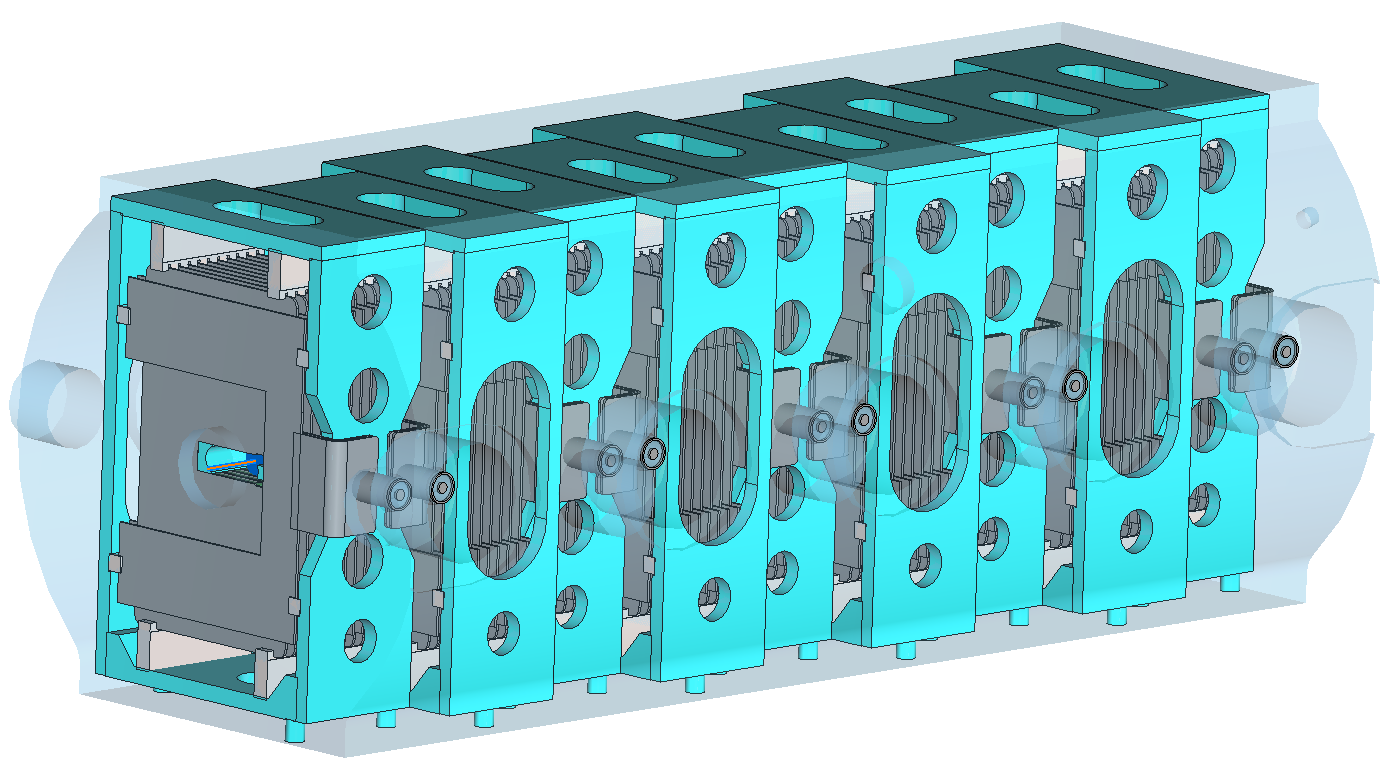 KFA71
KFA79
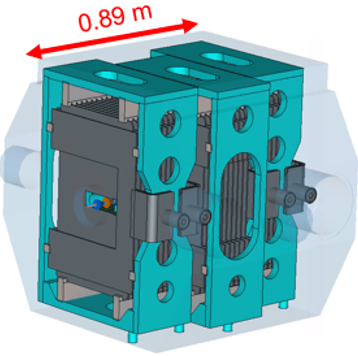 SMH16
IV
Impedance study of the 3-modules kicker can be extended on the 9-modules kicker.
"Longitudinal beam coupling impedance mitigation studies for CERN PS accelerator complex" - Michela Neroni
30/01/2025
12
Model geometry and materials
n-cells transmission line magnet
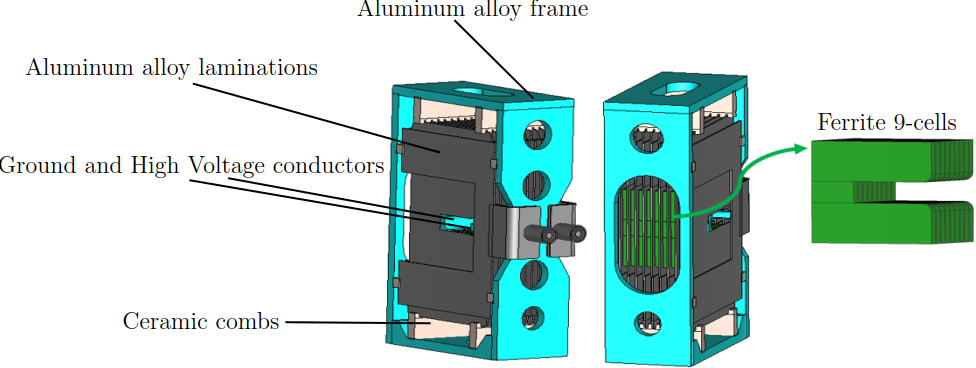 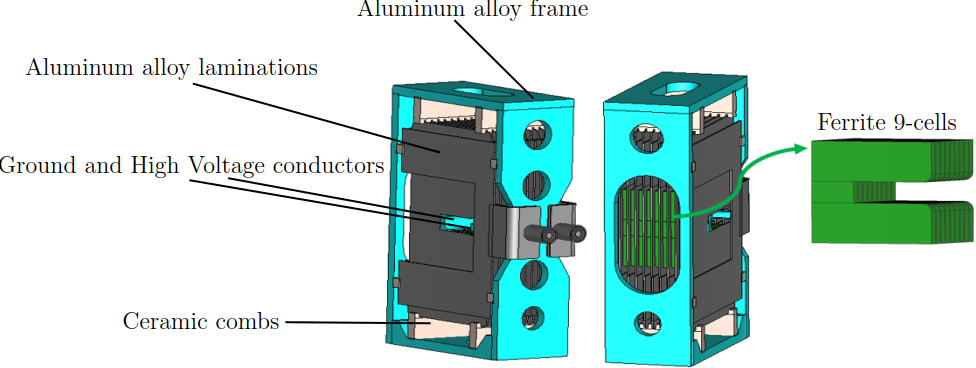 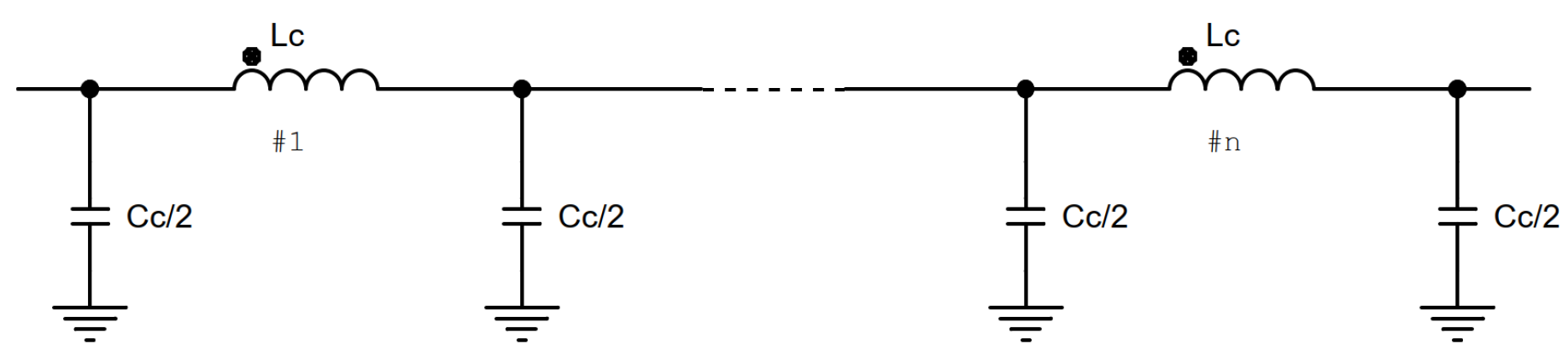 Beam
Beam
Characteristic impedance of each module is 15 Ω
Accurate geometry and material definition in electromagnetic simulation is of paramount importance:
3D models built starting from technical drawings and existing models.

Ferrite dispersive behaviour  experimental values* of relative magnetic permeability of Ferrite 8C11.
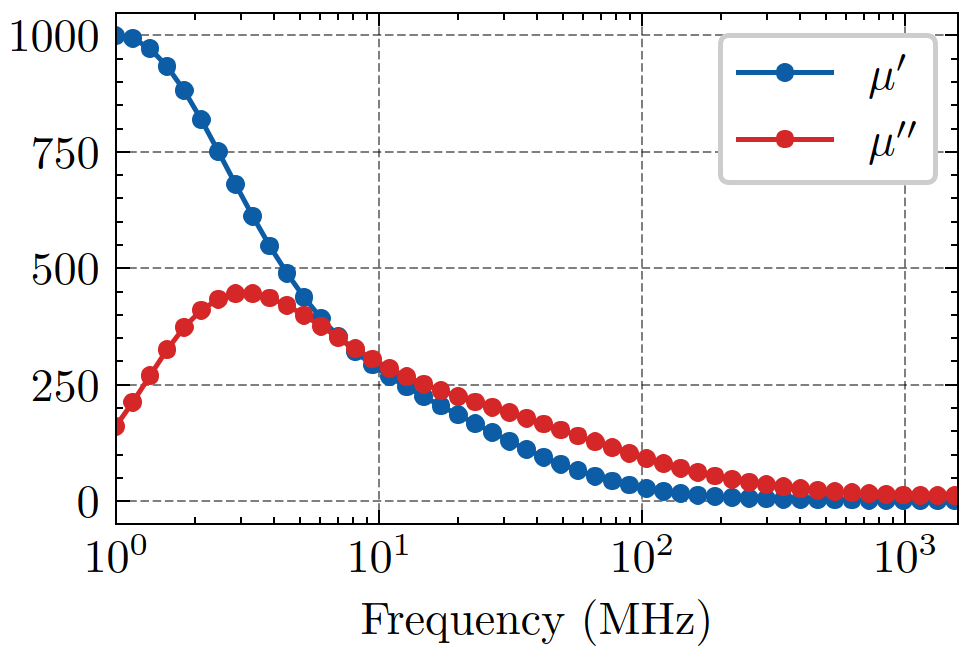 Optimization of simulation settings is also required to properly handle large complexity
*M. Giovannozzi et al., The CERN PS multi-turn extraction based on beam splitting in stable islands of transverse phase space: Design Report. CERN Yellow Reports: Monographs, Geneva, Switzerland: CERN, 2006.
"Longitudinal beam coupling impedance mitigation studies for CERN PS accelerator complex" - Michela Neroni
30/01/2025
13
Analytical and simulated longitudinal impedance
3-modules kicker
Analytical model geometry*
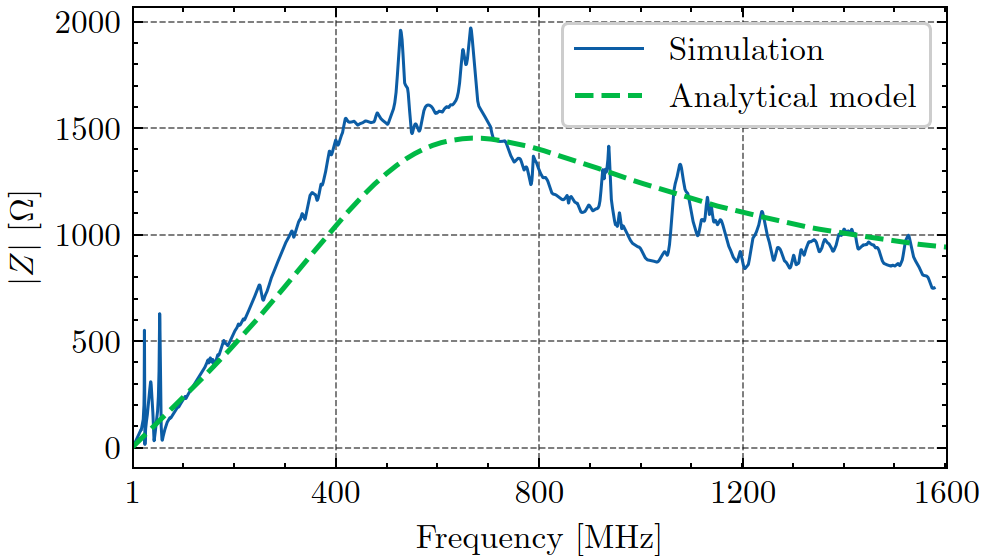 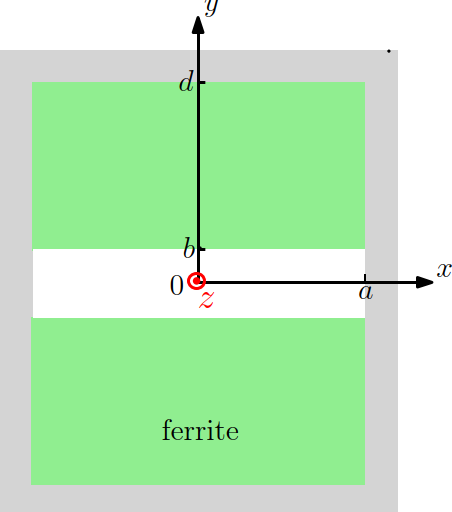 Impedance per unit length can be derived Effective magnet length used in this case
Ferrite drives the broadband behaviour as described by analytical model*. 
Narrowband resonances in the low frequency range problematic for coupled bunch instabilities.
* H. Tsutsui, “Some simplified models of ferrite kicker magnet for calculation of longitudinal coupling impedance”, Tech. Rep. CERN-SL-2000-004-AP, CERN, 2000
"Longitudinal beam coupling impedance mitigation studies for CERN PS accelerator complex" - Michela Neroni
30/01/2025
14
Spare and current kicker module geometry
Current
Spare
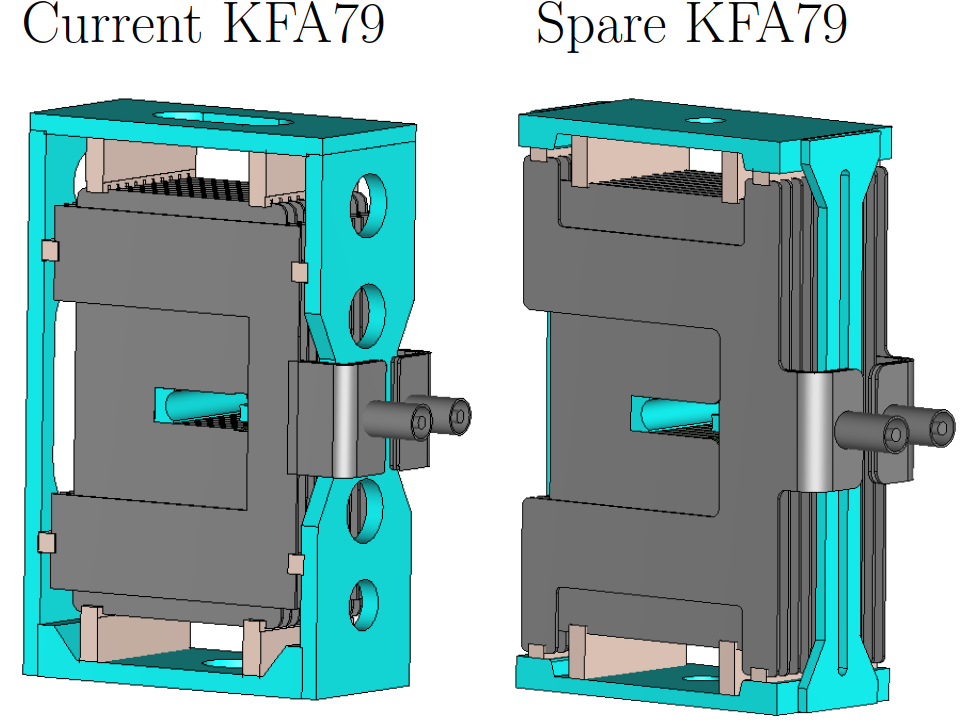 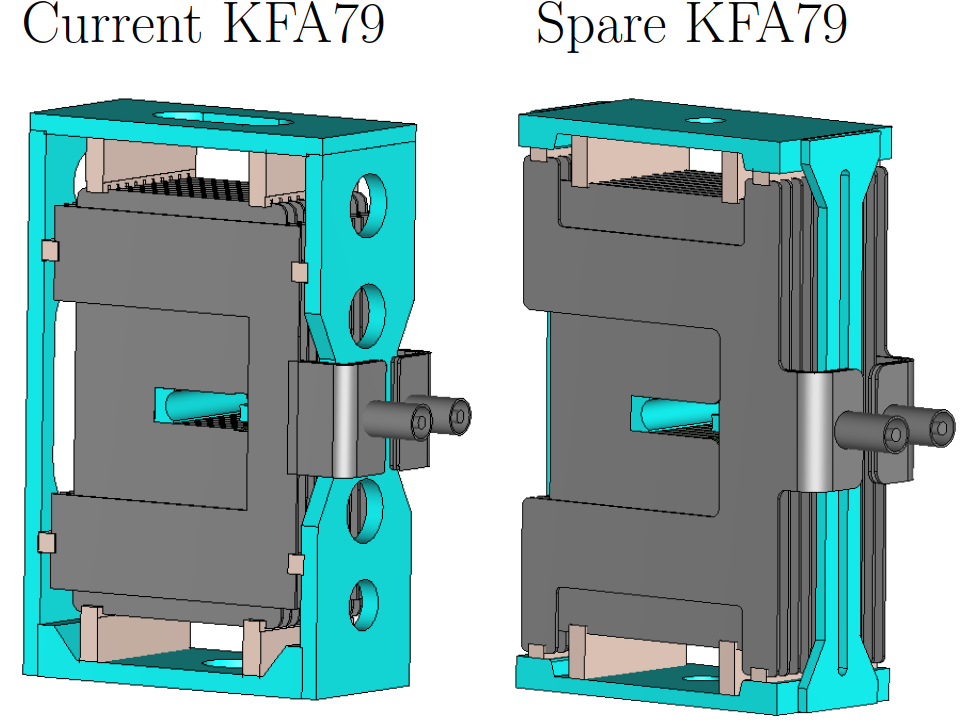 Spare 3-modules kicker (KFA79) available for impedance measurements equipped with a new module unit whose laminations and frame are differently shaped.
Beam
Beam spectrum
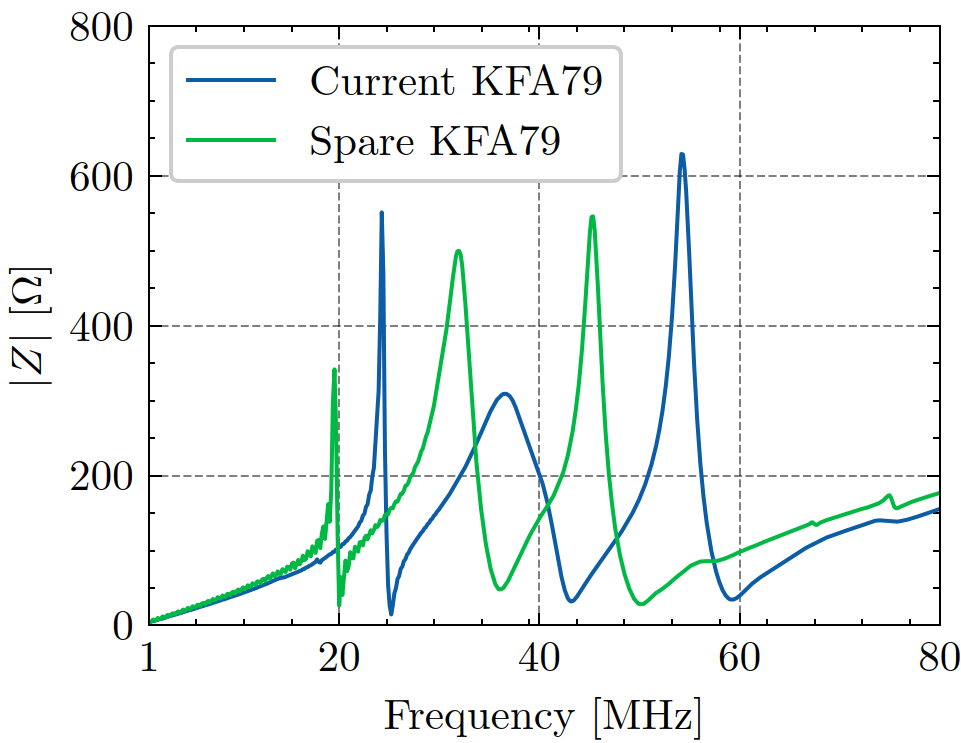 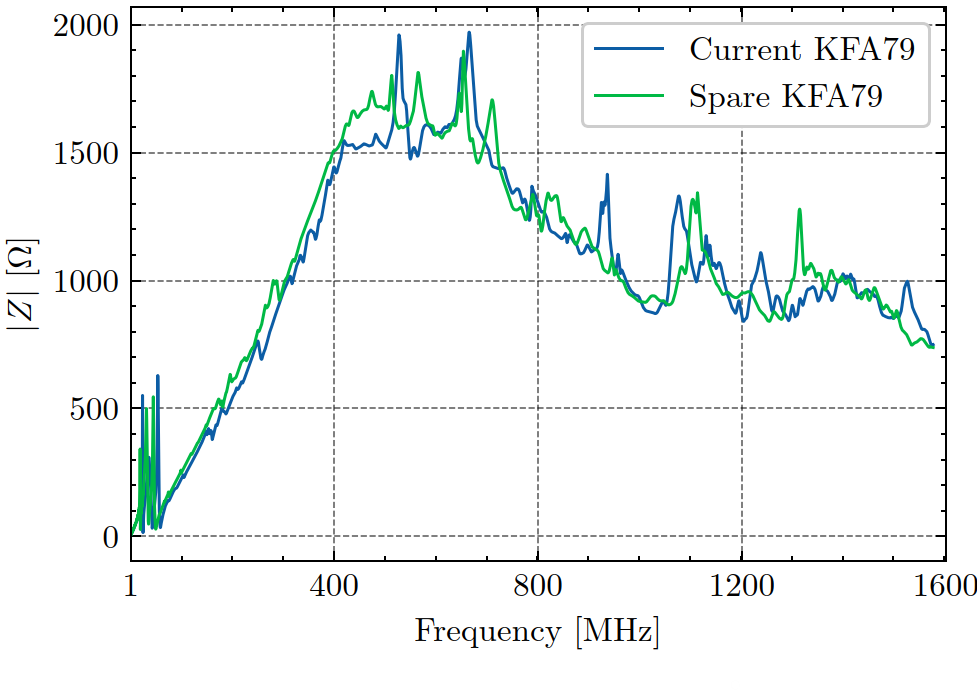 Impedance validation and mitigation carried out on the spare kicker geometry.
"Longitudinal beam coupling impedance mitigation studies for CERN PS accelerator complex" - Michela Neroni
30/01/2025
15
Adding cable terminations
Previous simulations were considering kicker in stand-alone... Each magnet module is connected to the power circuit by means of long transmission line cables  impedance model of the component must include the kicker as it is in the actual configuration in the accelerator.
Circuit schematic of a magnet module unit*
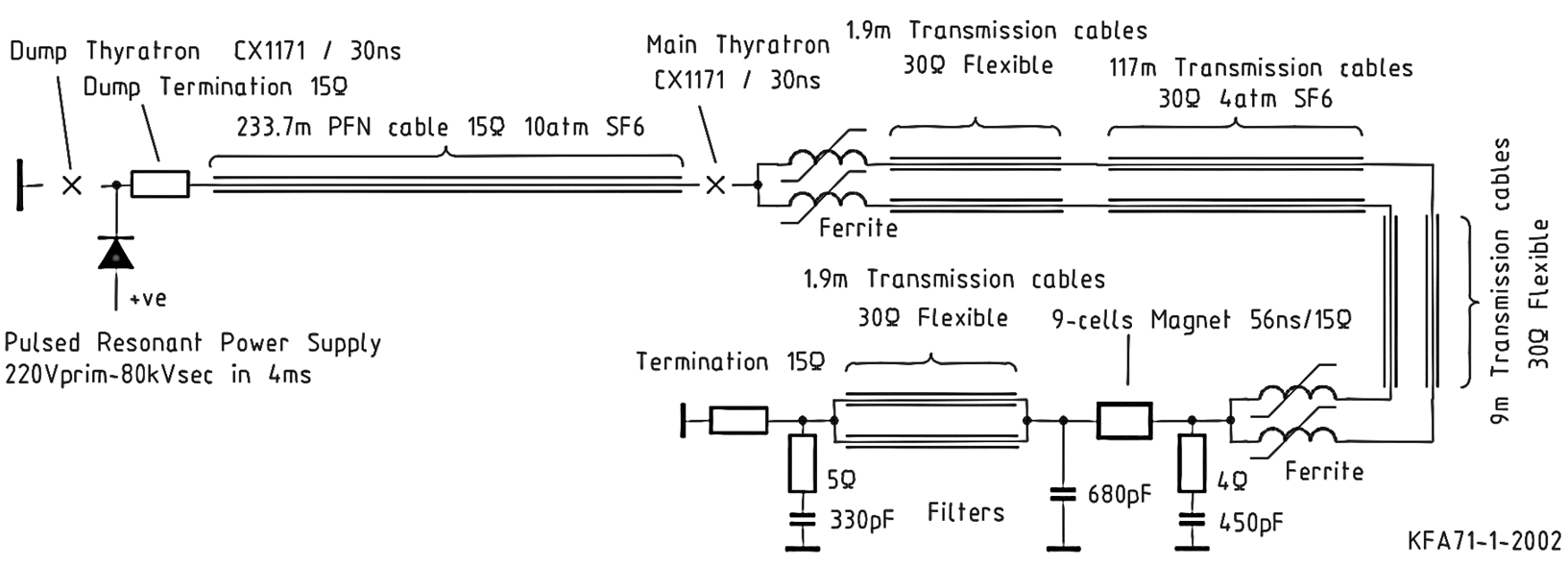 Spare 3-modules kicker
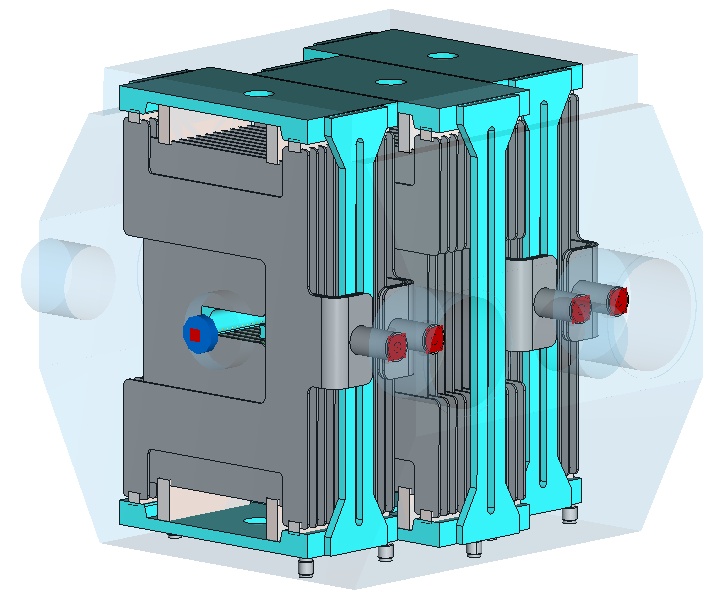 Beam axis
Frequency domain simulation reproducing wire measurements setup (wire simulation)
output connector terminated with 15 Ω resistor (actual kicker configuration).
Input connector  cables terminated on open circuit when the main switch in off-state, i.e. when not extracting from the PS
Output connector 
Connecting cables terminated on 15 Ω
* L. Sermeus et al., “The kicker systems for the PS Multi-turn Extraction”, No. CERN-ATS-2010-140, 2010
"Longitudinal beam coupling impedance mitigation studies for CERN PS accelerator complex" - Michela Neroni
30/01/2025
16
Stretched wire measurements of the spare 3-modules kicker
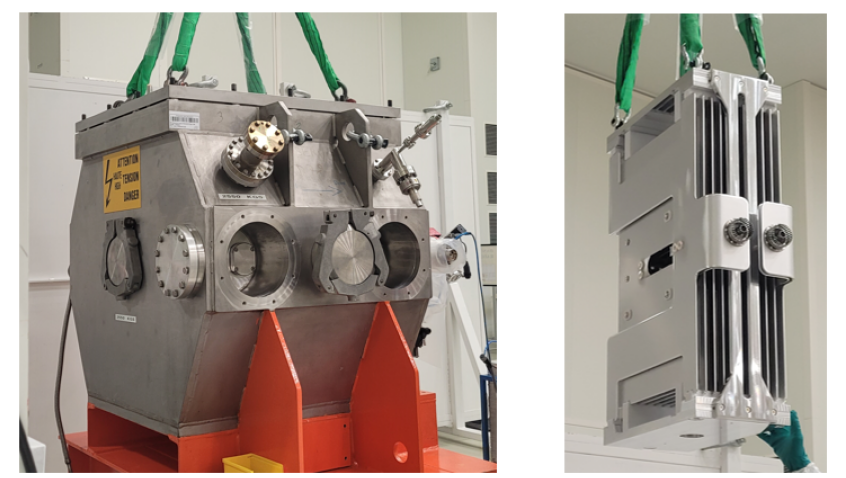 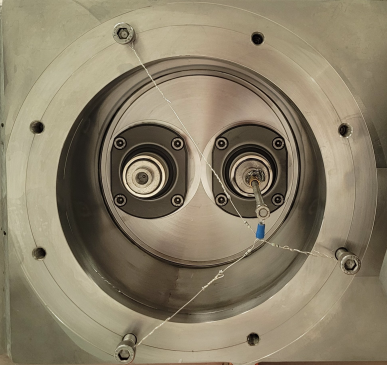 Output power connectors terminated on a 15 Ω resistor and input connectors left undefined open
Beam axis
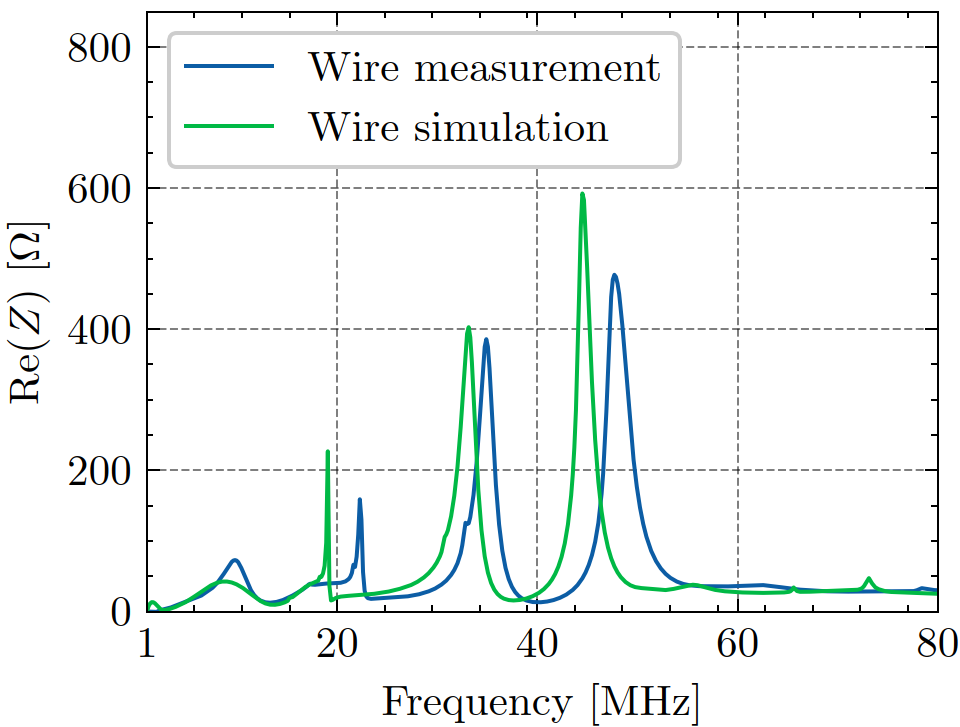 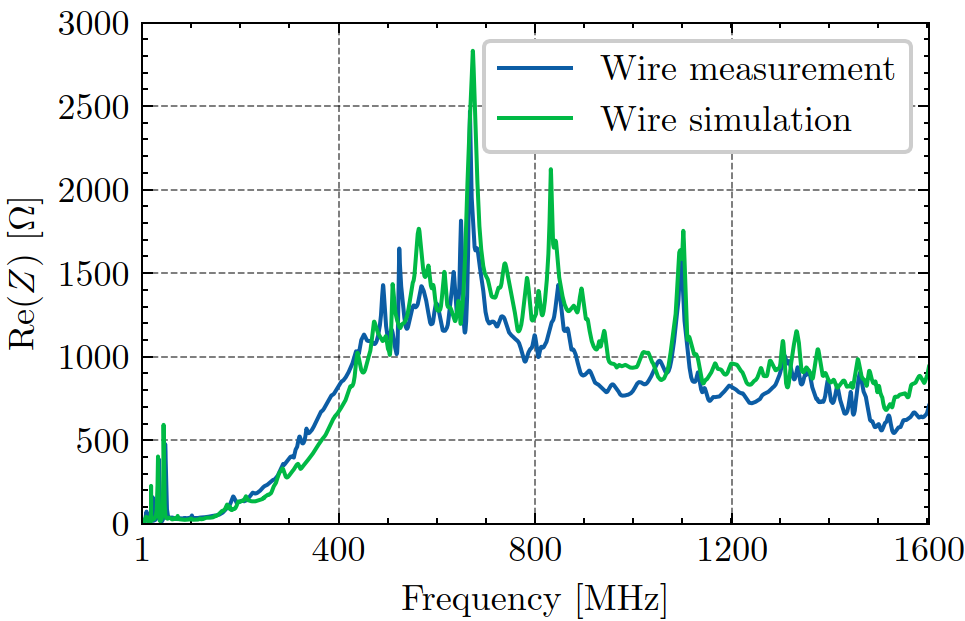 Excellent agreement of simulations and measurements  3D model benchmarked.
"Longitudinal beam coupling impedance mitigation studies for CERN PS accelerator complex" - Michela Neroni
30/01/2025
17
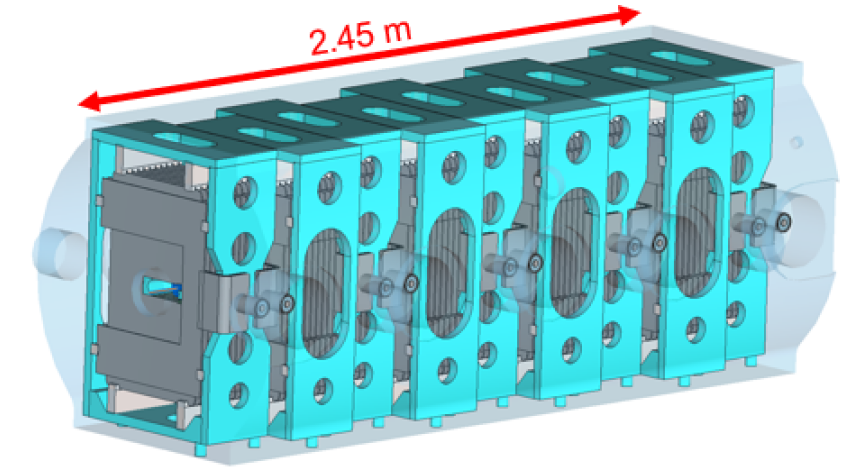 Wakefield simulations of the 9-modules kicker
Beam
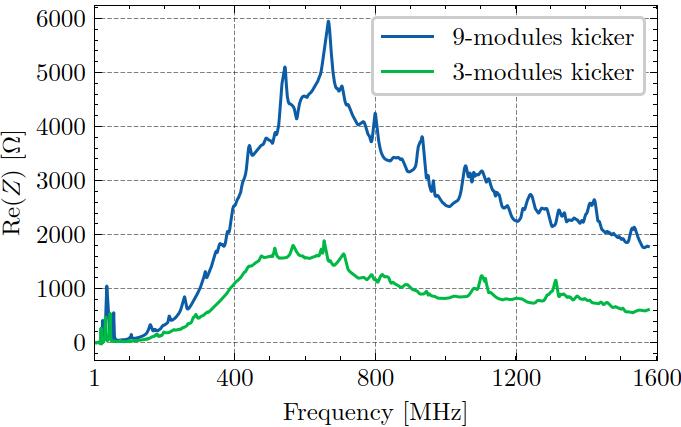 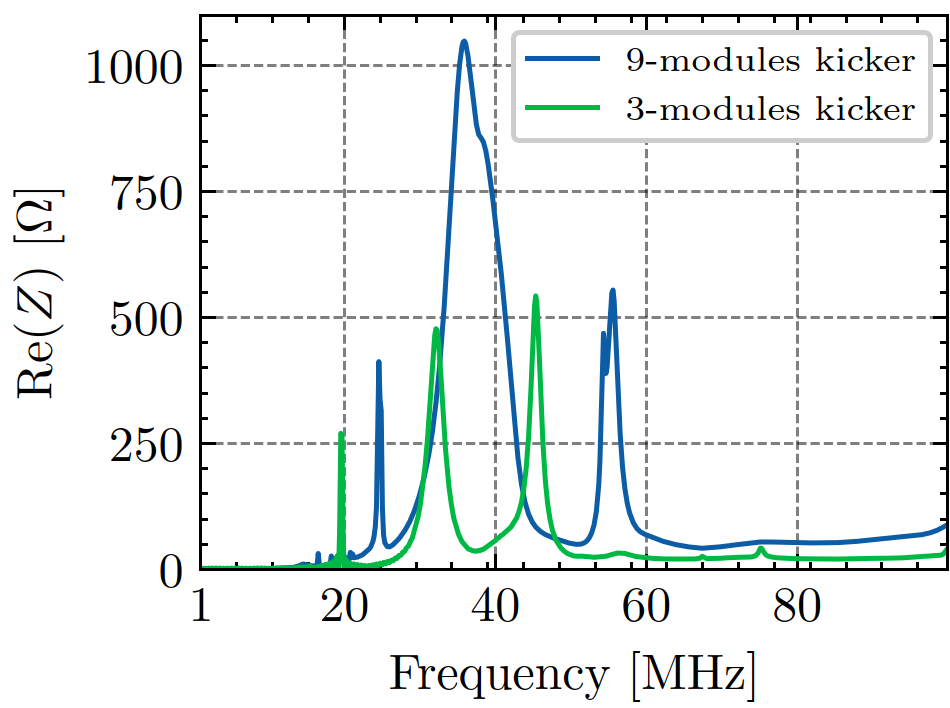 Beam spectrum
Impedance amplitude driven by number of ferrite elements.
High shunt impedance resonances at low frequency. Shunt impedance comparable to the one of an RF cavity.
Full understanding of kickers impedance allows starting with a mitigation strategy to address the low frequency resonances
"Longitudinal beam coupling impedance mitigation studies for CERN PS accelerator complex" - Michela Neroni
30/01/2025
18
Location of the low frequency resonances
3-modules kicker – Side view: E-field monitor at 19.7 MHz, 32.2 MHz and 45.5 MHz.
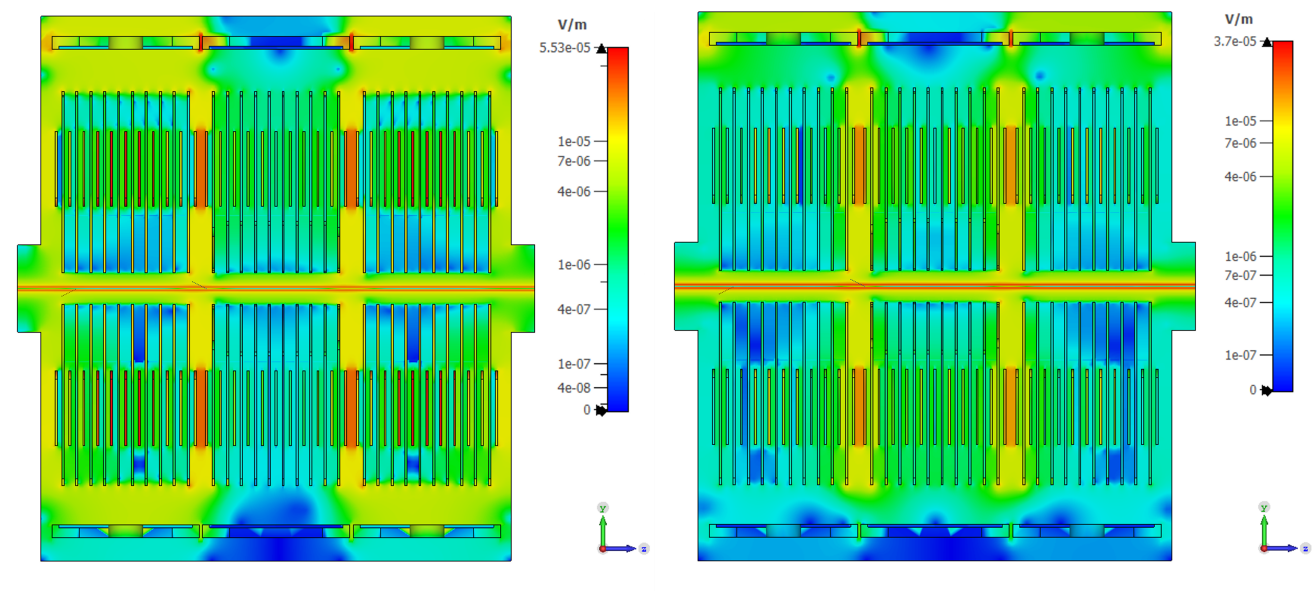 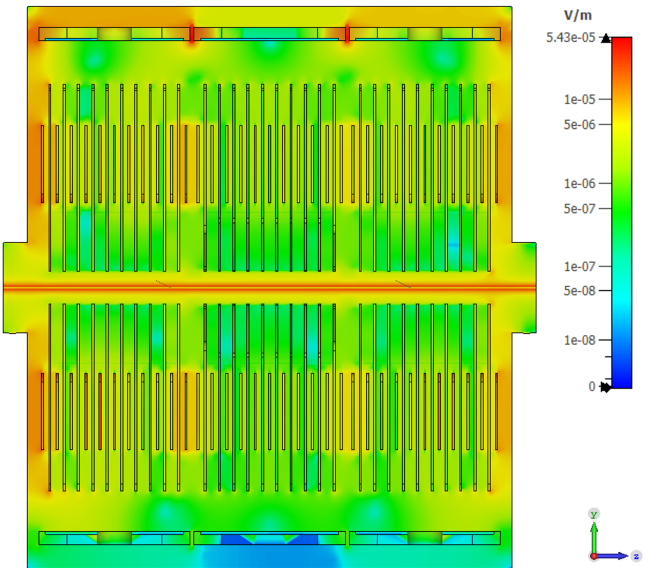 Beam axis
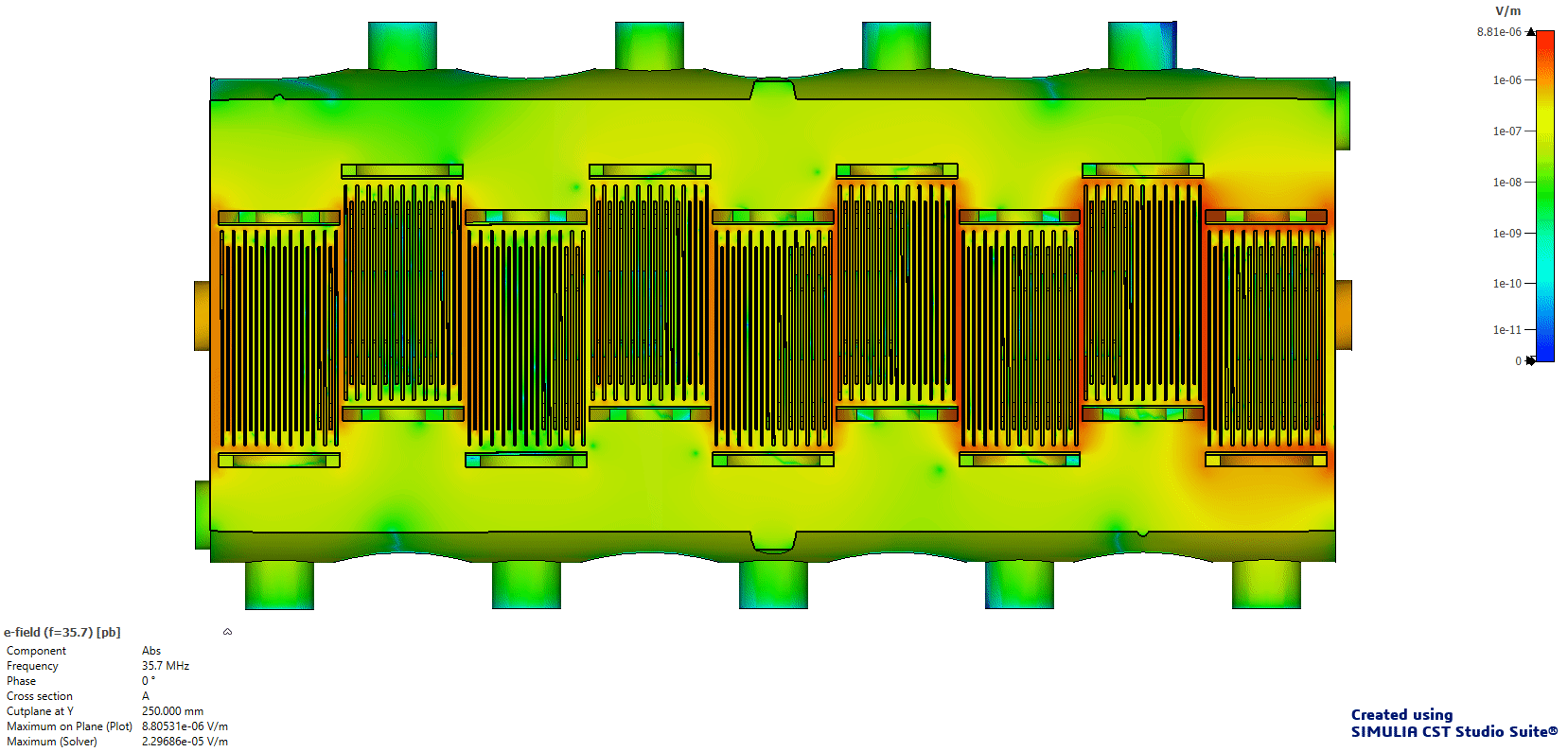 9-modules kicker – Top view
E-field monitor at 35.7 MHz
Beam axis
"Longitudinal beam coupling impedance mitigation studies for CERN PS accelerator complex" - Michela Neroni
30/01/2025
19
Mitigation solution for Proton Synchrotron extraction kickers
How can we mitigate the unwanted contributions?
Idea: create a path for the induced currents by connecting all the ground contacts.
3-modules spare kicker
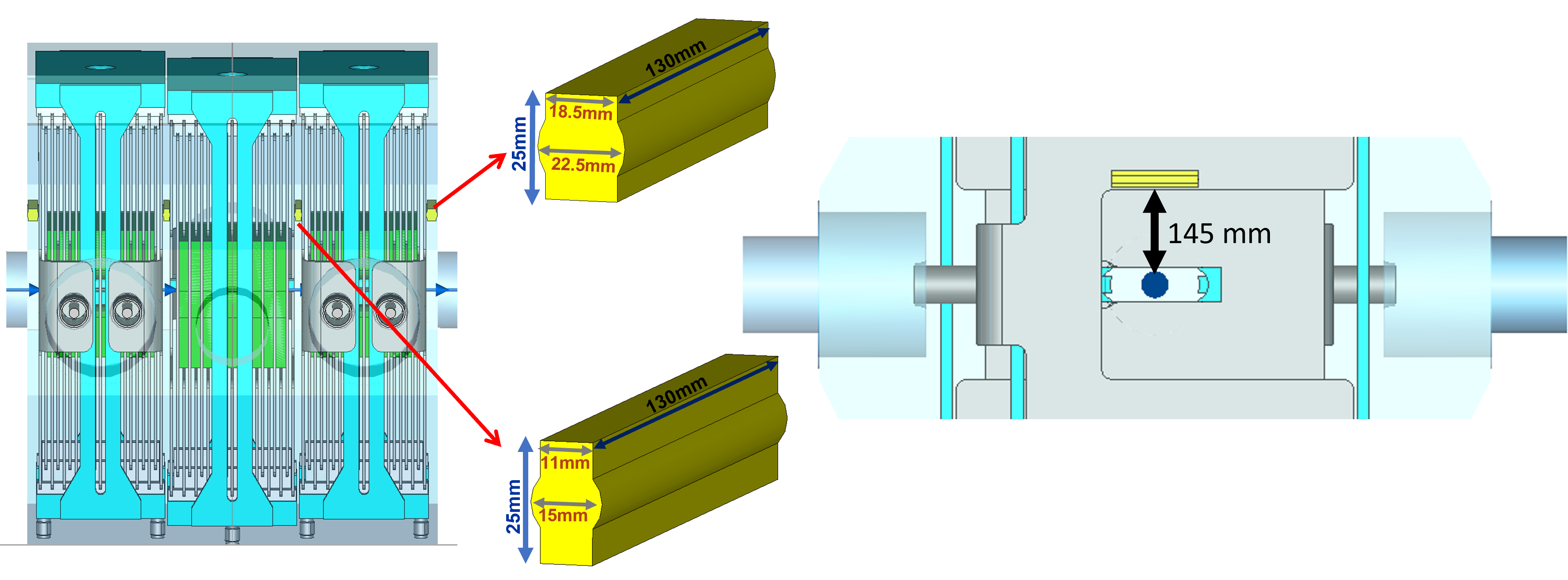 Beam
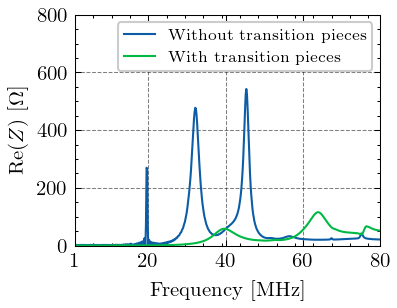 Leading in simulation to an impedance peak reduction of a factor five.
The same mitigation solution with equal outcome was observed in simulations of the 9-modules kicker.
"Longitudinal beam coupling impedance mitigation studies for CERN PS accelerator complex" - Michela Neroni
30/01/2025
20
Impedance measurements with transition pieces of 3-modules kicker
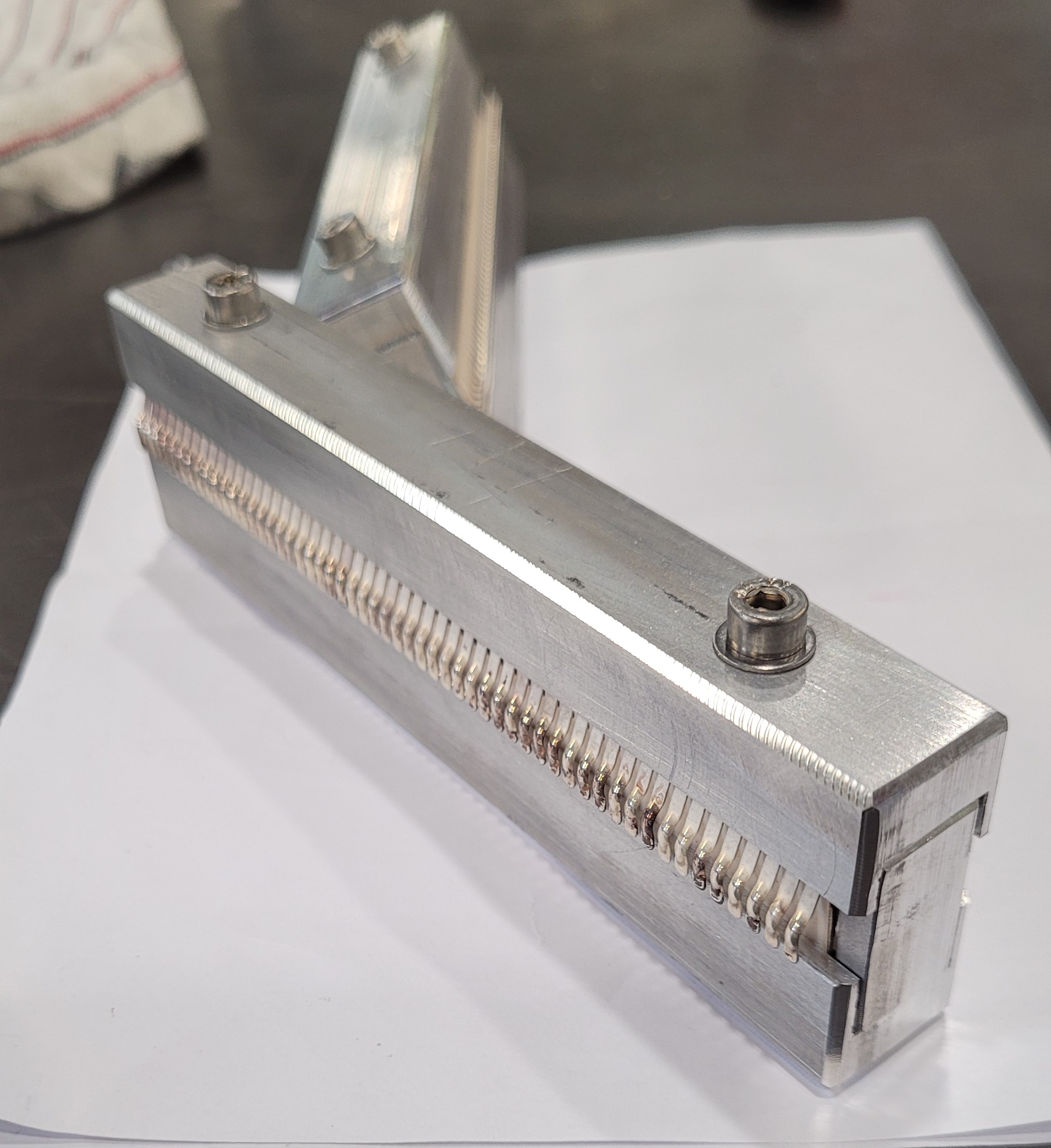 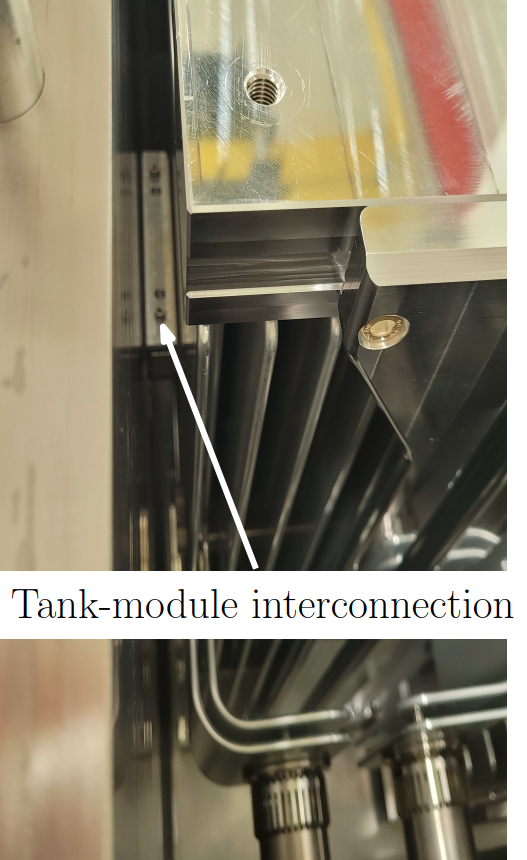 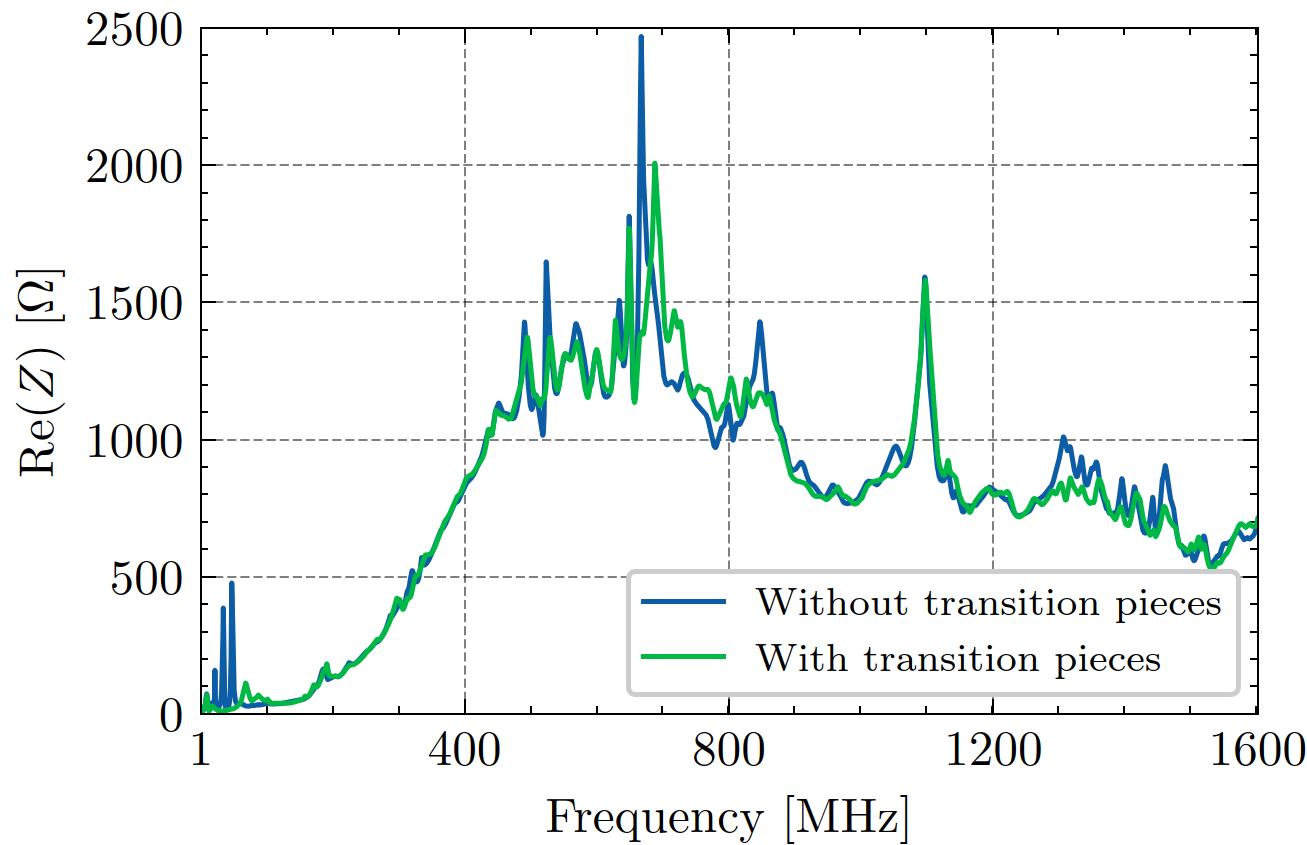 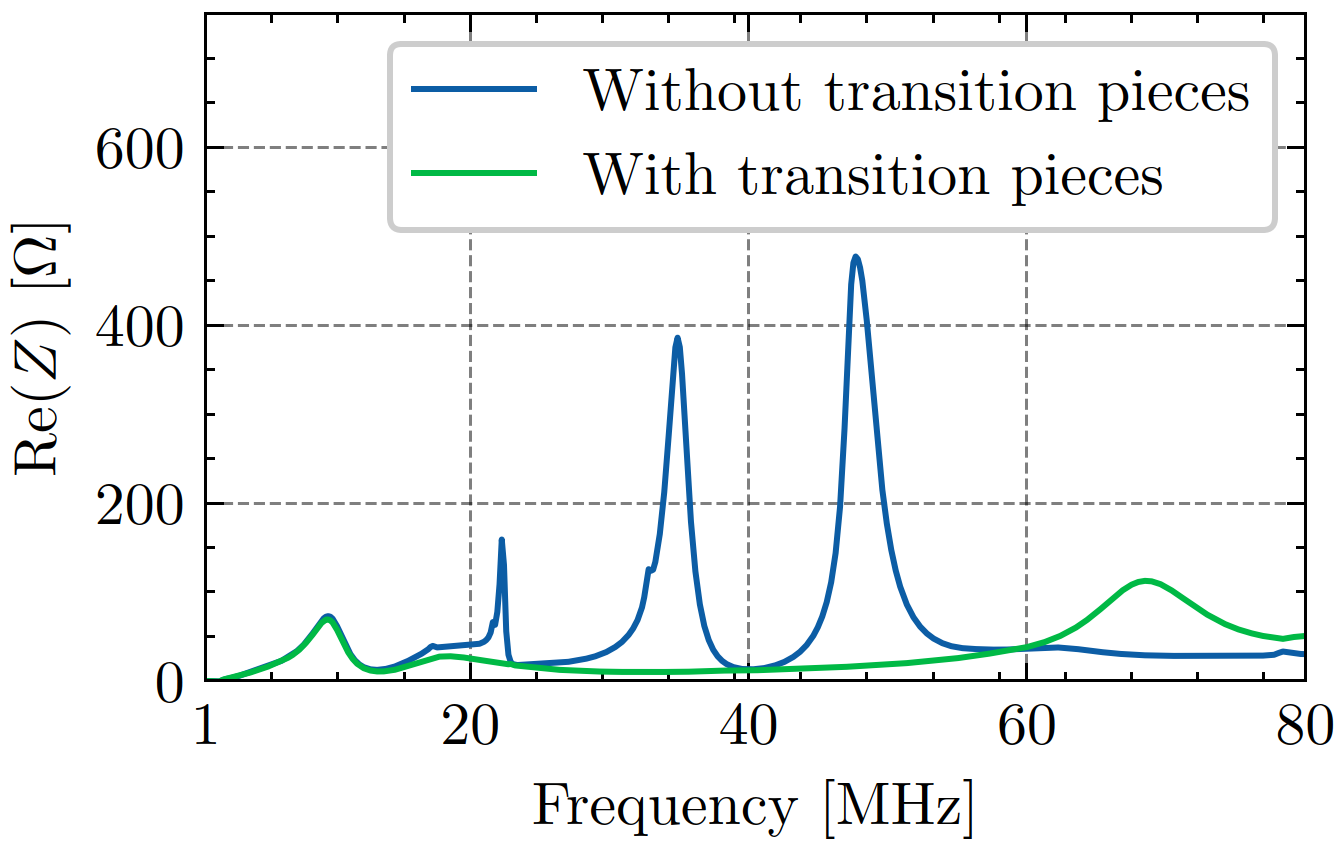 Mitigation solution fully proven. Low frequency resonances completely dampened with the insertion of transition pieces.
"Longitudinal beam coupling impedance mitigation studies for CERN PS accelerator complex" - Michela Neroni
30/01/2025
21
Outline
Introduction and motivations

Longitudinal beam coupling impedance of:

Extraction kickers

Septa magnets

Pumping manifolds

Conclusions
Introduction and motivations

Longitudinal beam coupling impedance of:

Extraction kickers

Septa magnets

Pumping manifolds

Conclusions
"Longitudinal beam coupling impedance mitigation studies for CERN PS accelerator complex" - Michela Neroni
30/01/2025
22
Proton Synchrotron septa magnets
Picture of an extraction septum
PS impedance model to be updated with missing septa impedance.

Mainly resistive wall impedance driven by the conductivity of beam screen material  broadband impedance contribution expected.

Extremely complex geometry and yoke laminations material properties as a function of frequency are unknown  difficult to address the impedance evaluation with simulations.
Beam screen
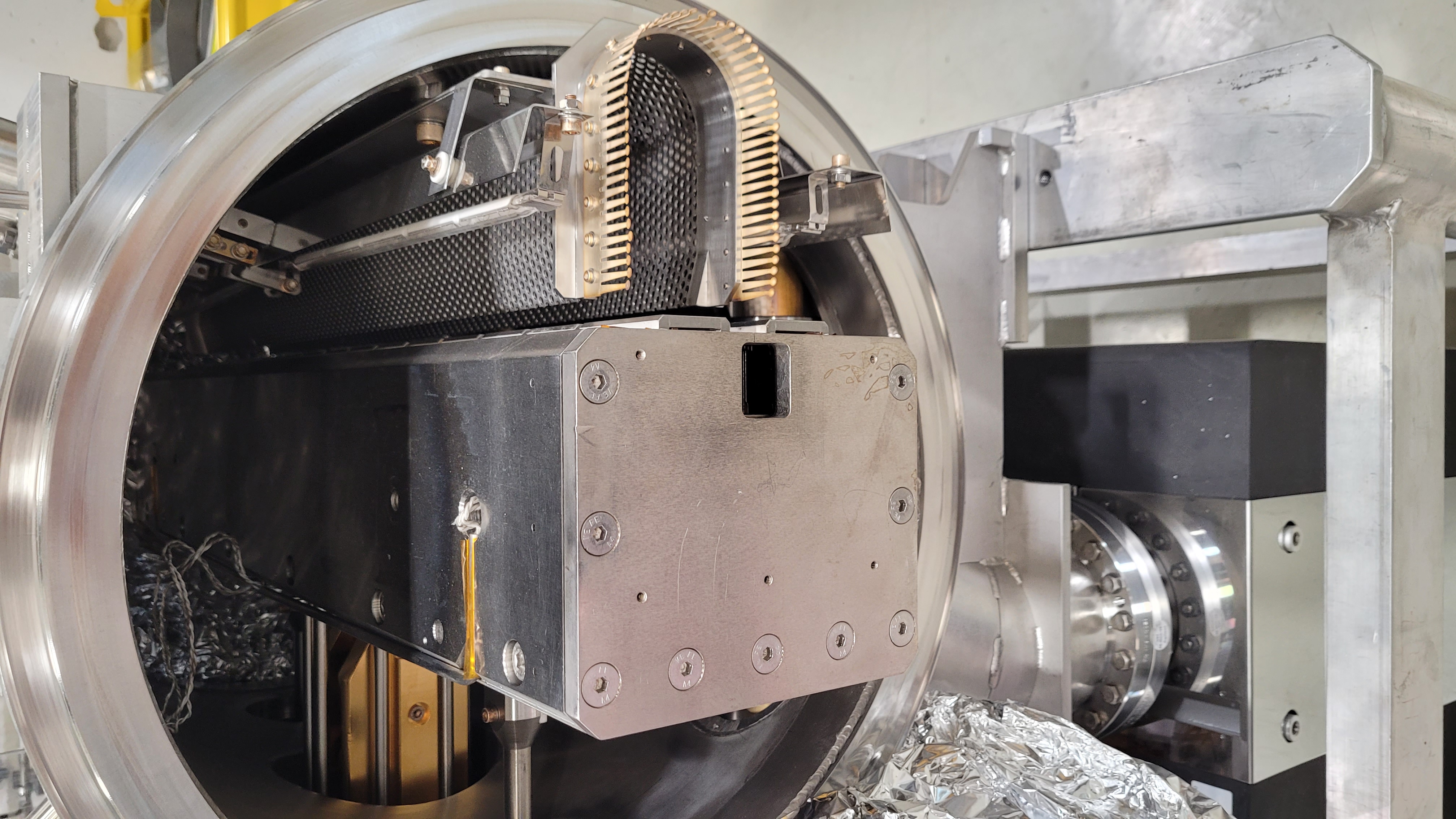 RF fingers: placed to bridge the gap between the impedance screen and the end covers on both sides.
Circulating beam
Septum blade
Movable magnet yoke
Extracted beam
Impedance evaluation addressed with stretched wire measurements.
4 septa magnets measured, one case example shown here  Extraction septum (SMH16).
"Longitudinal beam coupling impedance mitigation studies for CERN PS accelerator complex" - Michela Neroni
30/01/2025
23
Stretched wire measurements of the extraction septum
Wire stretched along beam axis
A spare septum was measured, impedance assessment needed to qualify for installation.
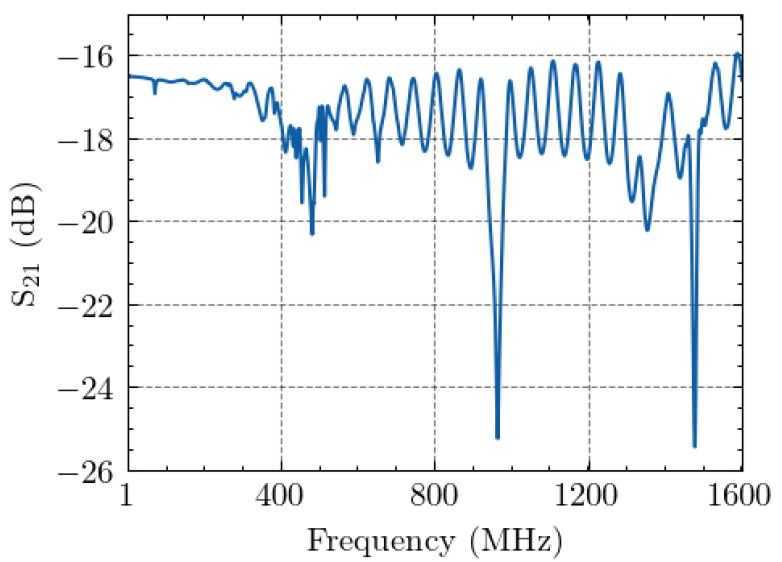 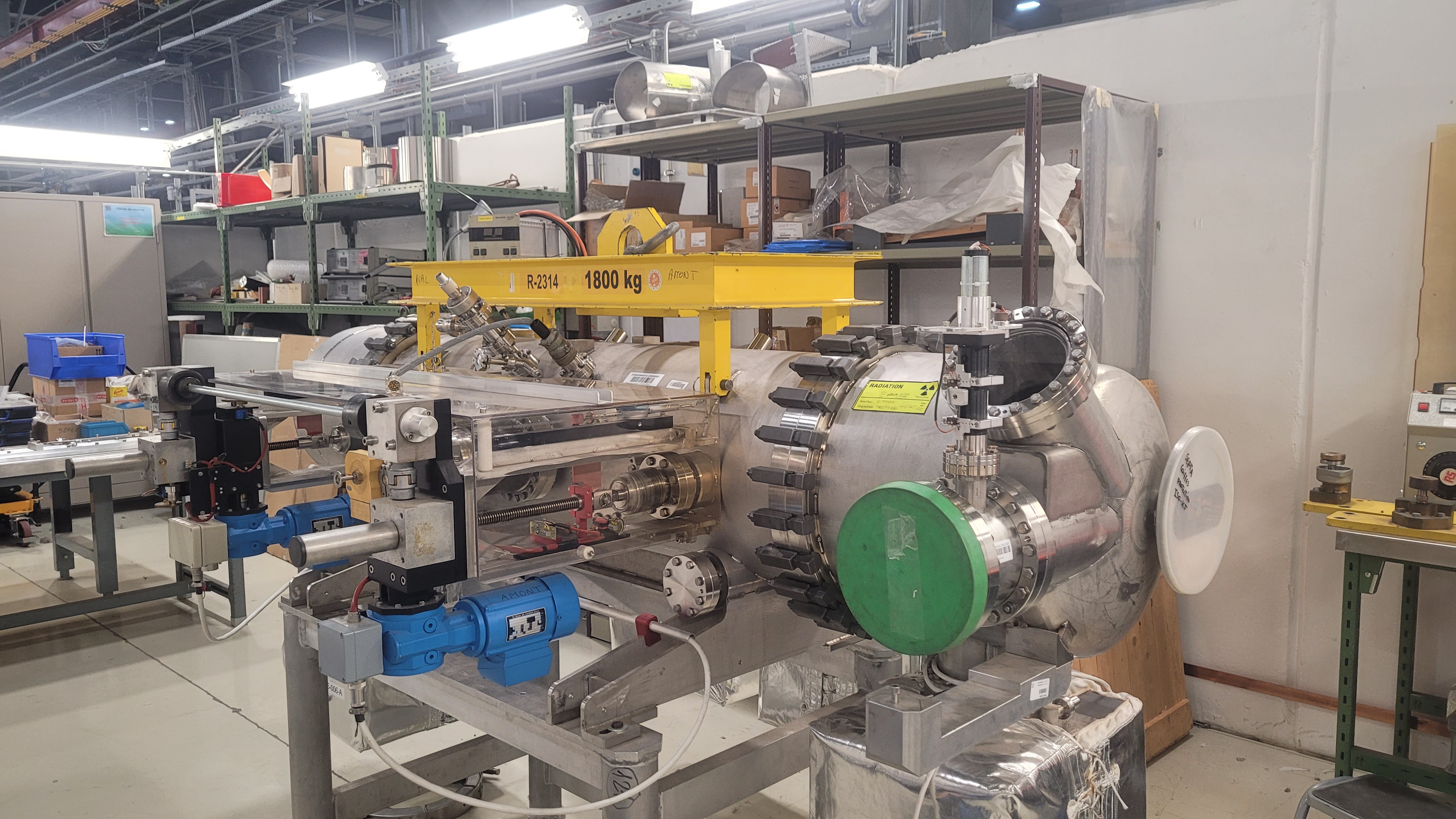 Port 1
Port 2
Visual inspection showed RF fingers all lifted. Rework on non-contacting fingers needed.
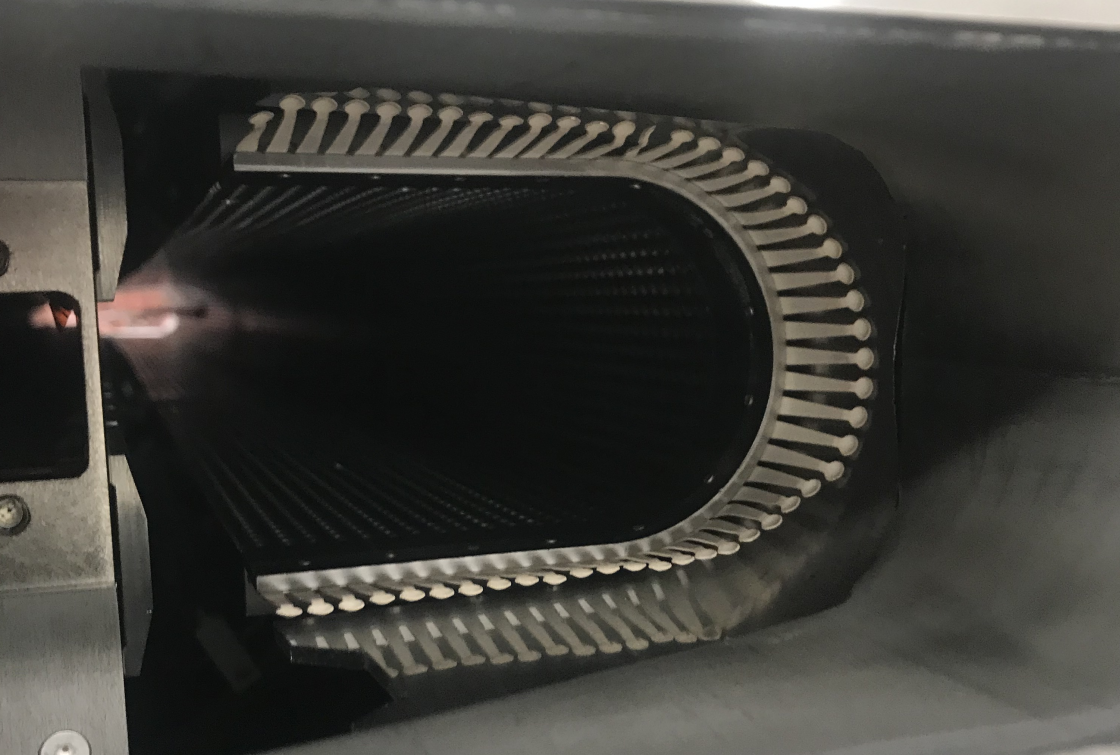 Multiple reflections caused by the remaining mismatch between the VNA and the DUT at the flange interface.

Two sharp notches at frequencies of 965 MHz and 1.47 GHz, and additional notch above 400 MHz.
Suspicion of RF contact issues
"Longitudinal beam coupling impedance mitigation studies for CERN PS accelerator complex" - Michela Neroni
30/01/2025
24
Stretched wire measurements of the extraction septum
Septum magnet remeasured after repair on the contact fingers.
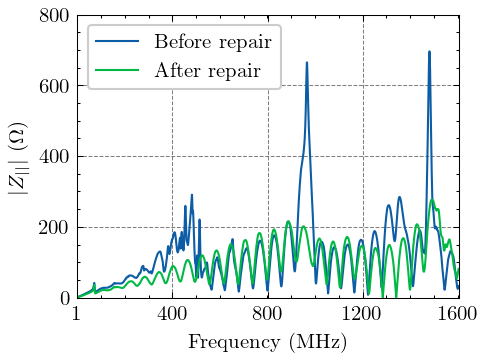 Large impedance peaks at frequencies of 965 MHz and 1.47 GHz, as well as resonance above 400 MHz, are now greatly attenuated.

Narrowband resonances corresponded to a gap or discontinuity along the circulating beam path.

Mainly broadband impedance contribution.
Impedance measurements proven to be essential for determining impedance contribution of septa magnets and to check the presence of any assembly defects, not discernible through simulations.
 Mitigation of unwanted impedance contribution addressed by measuring each device before installation.
"Longitudinal beam coupling impedance mitigation studies for CERN PS accelerator complex" - Michela Neroni
30/01/2025
25
Outline
Introduction and motivations

Longitudinal beam coupling impedance of:

Extraction kickers

Septa magnets

Pumping manifolds

Conclusions
Introduction and motivations

Longitudinal beam coupling impedance of:

Extraction kickers

Septa magnets

Pumping manifolds

Conclusions
"Longitudinal beam coupling impedance mitigation studies for CERN PS accelerator complex" - Michela Neroni
30/01/2025
26
Proton Synchrotron pumping manifolds impedance
Vacuum pump connection
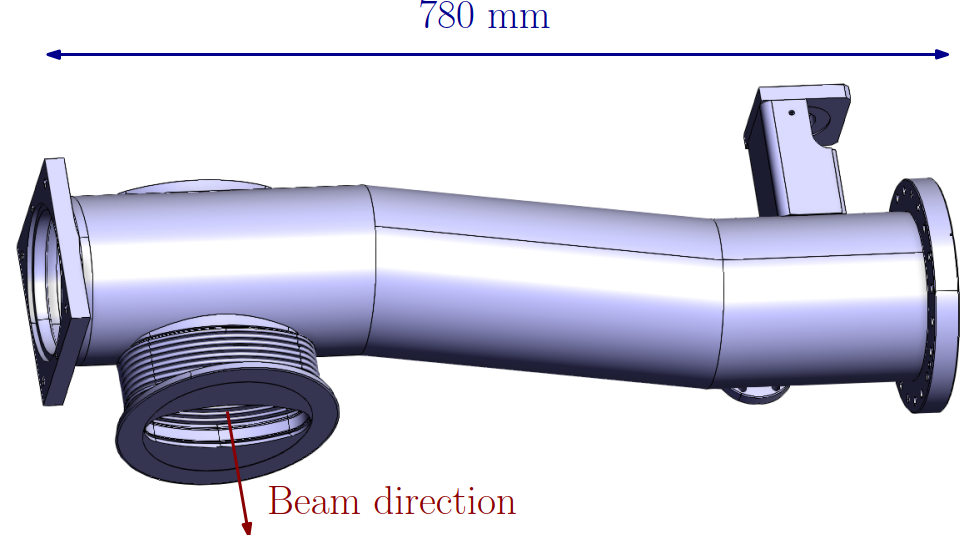 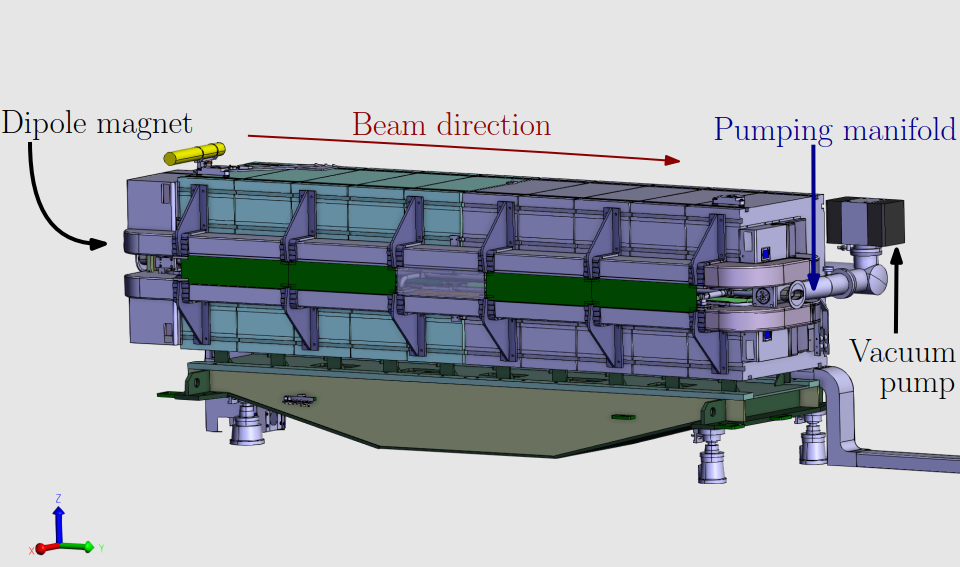 Insertion blind flange or pickup unit
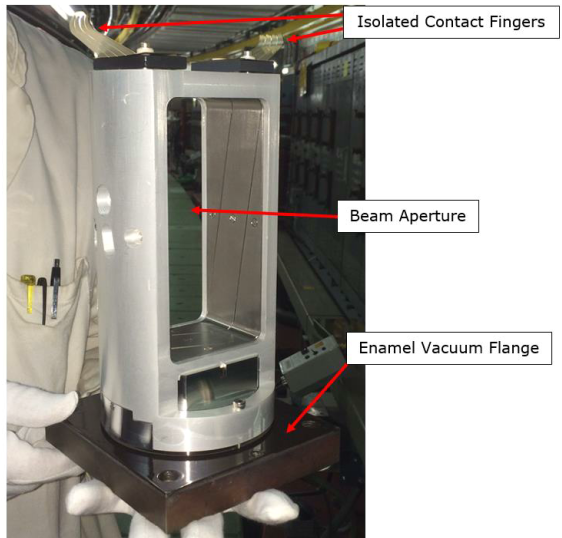 There are 100 straight sections along the PS accelerator, generally 1 manifold for each section:

50 empty manifold units.

55 manifolds equipped with beam diagnostic instrumentation, or pickup.
Empty pumping manifolds suspected to be the source of microwave instabilities.
Impedance study addressed through eigenmode, wakefield simulations, and analytical considerations.
"Longitudinal beam coupling impedance mitigation studies for CERN PS accelerator complex" - Michela Neroni
30/01/2025
27
Longitudinal impedance simulations of pumping manifold
Empty manifold
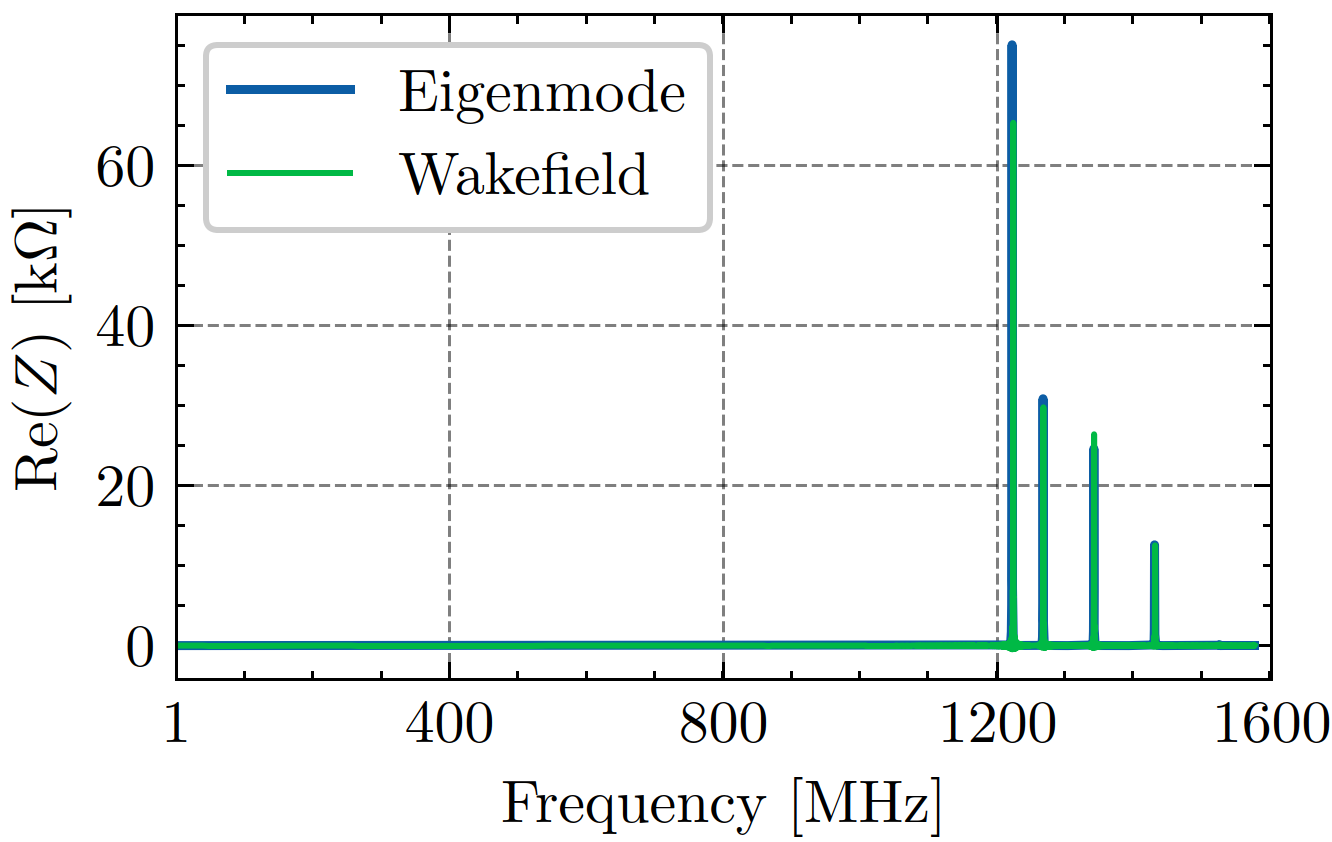 Maximum shunt impedance of 75 kΩ at 1.2 GHz
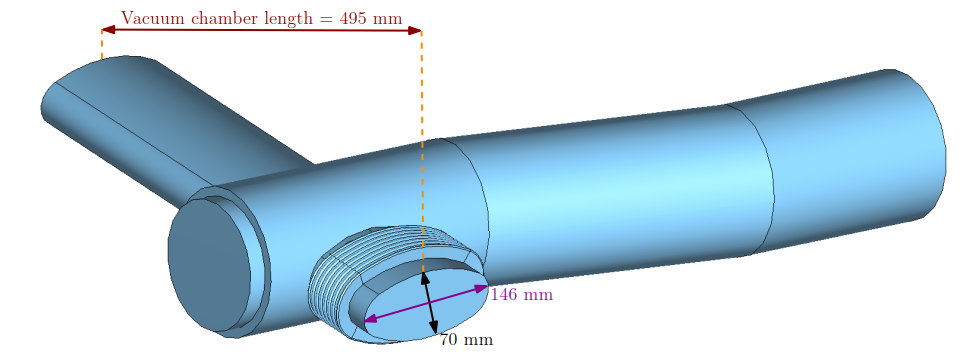 Beam
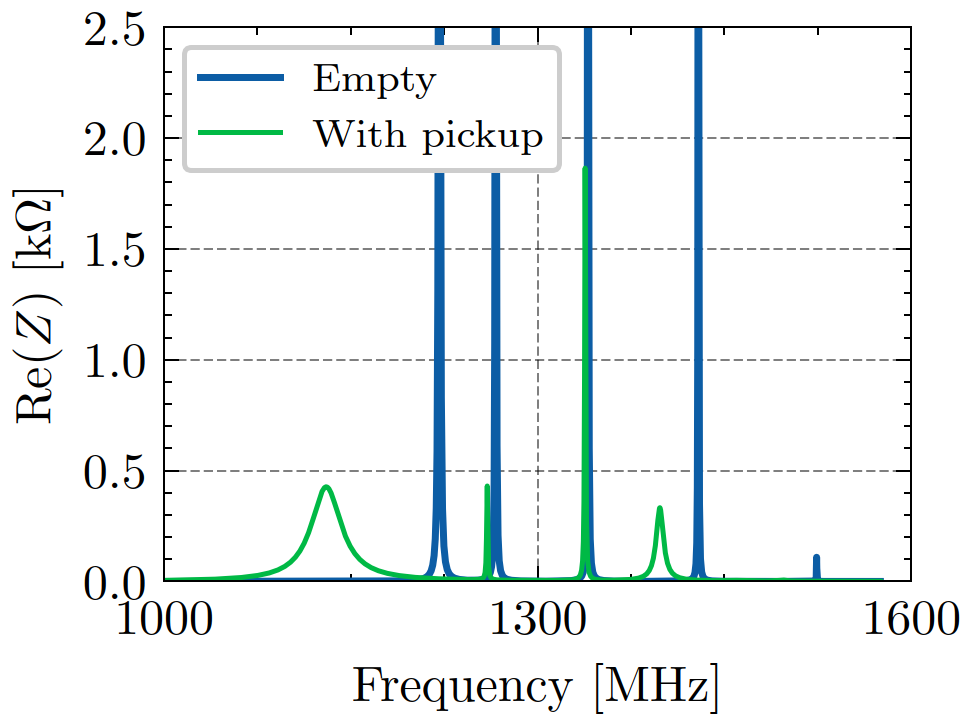 Manifold with pickup
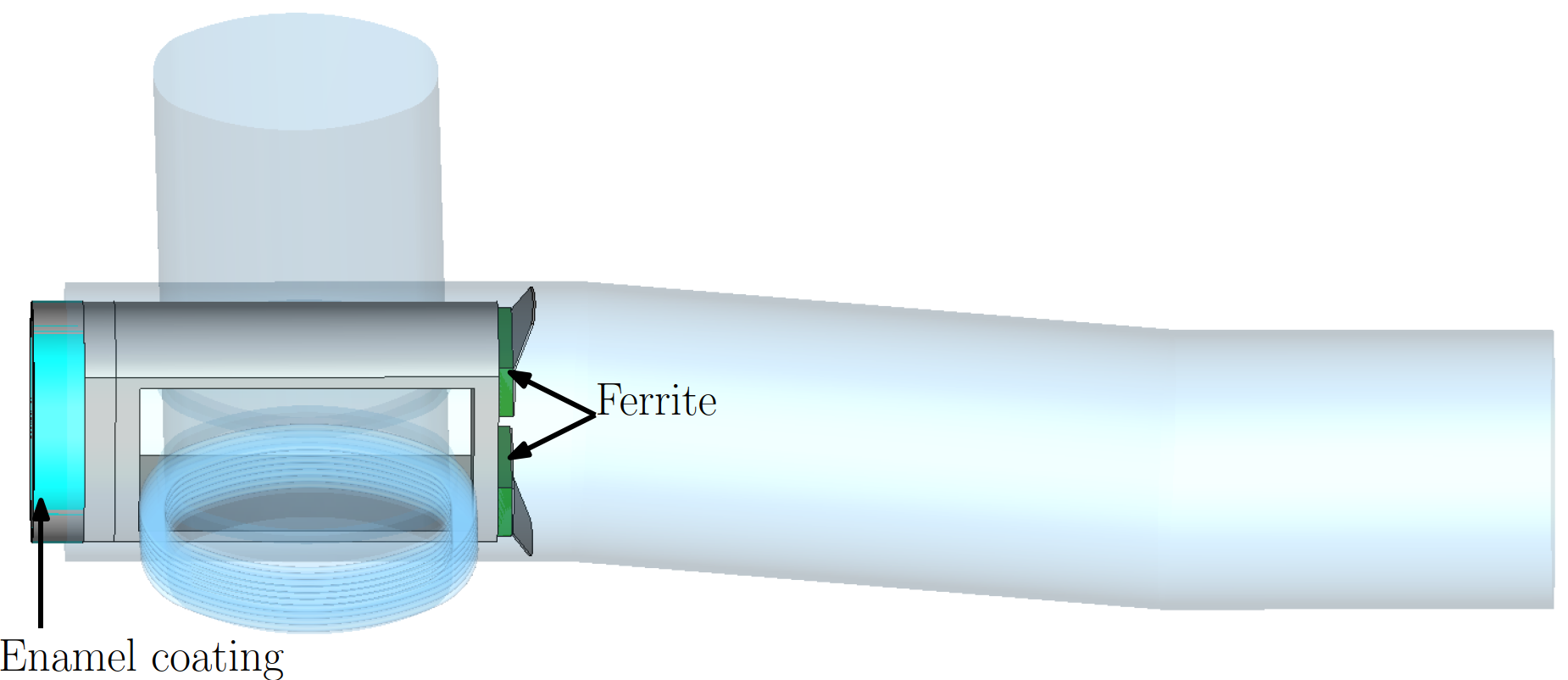 Maximum shunt impedance reduced to 1.8 kΩ
Beam
Pickup already acting as a shield  empty case is the target for impedance mitigation.
"Longitudinal beam coupling impedance mitigation studies for CERN PS accelerator complex" - Michela Neroni
30/01/2025
28
Empty manifold – field monitors
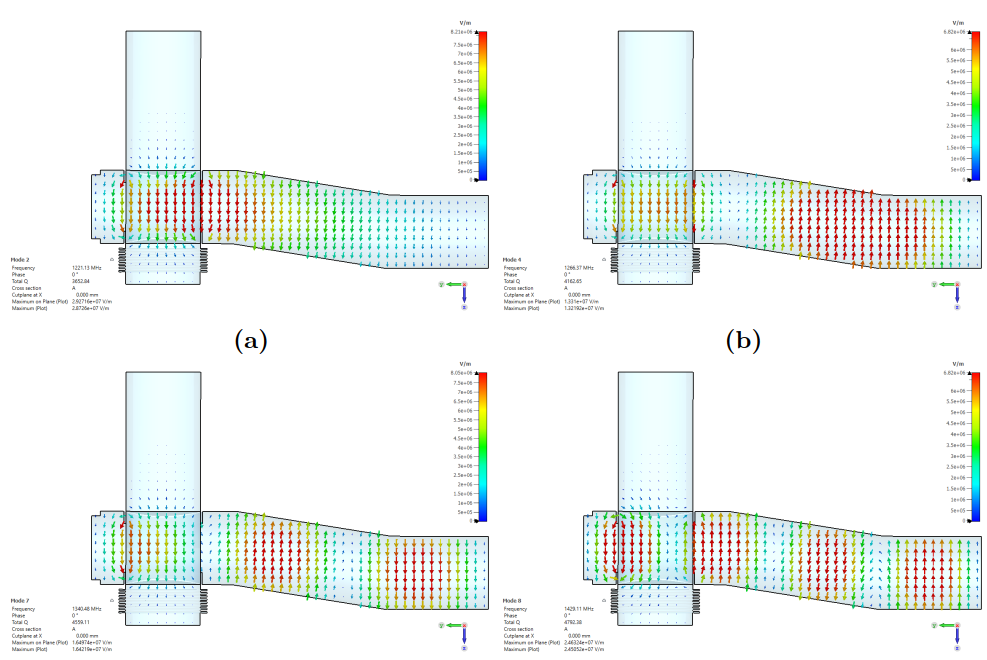 Beam
Beam
1.26 GHz
1.22 GHz
Beam
Beam
1.43 GHz
1.34 GHz
 Shield needed to mitigate manifold impedance contribution.
"Longitudinal beam coupling impedance mitigation studies for CERN PS accelerator complex" - Michela Neroni
30/01/2025
29
Mitigation solutions
Among the different alternatives, two solutions were giving best performance:

Dummy pickup, longer and with elliptical cross-section.

Stainless steel beam screen.
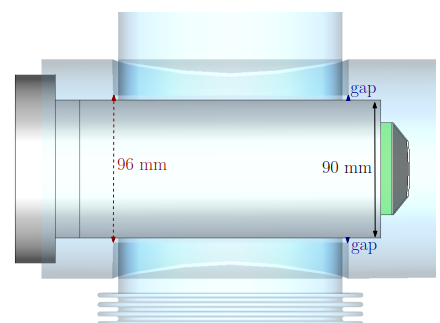 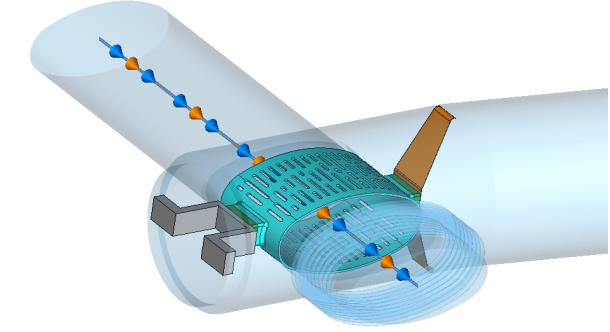 Beam
RF fingers
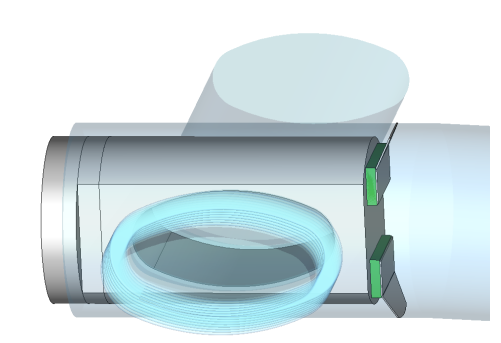 Ferrite
Ferrite
Beam
"Longitudinal beam coupling impedance mitigation studies for CERN PS accelerator complex" - Michela Neroni
30/01/2025
30
Simulated impedance with mitigation solutions
Remembering that one empty manifold unit gives a shunt impedance of 75 kΩ at 1.2 GHz.
Impedance comparing the two mitigation solutions:
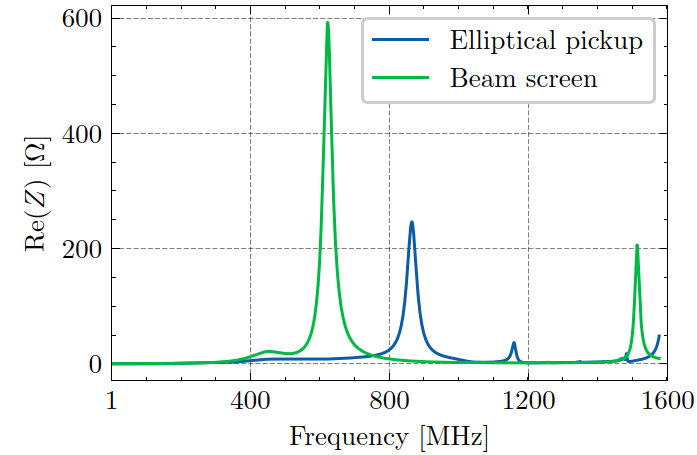 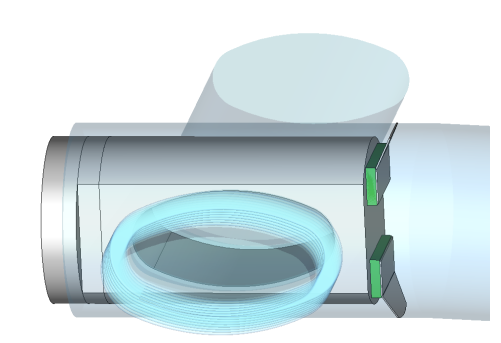 Elliptical pickup
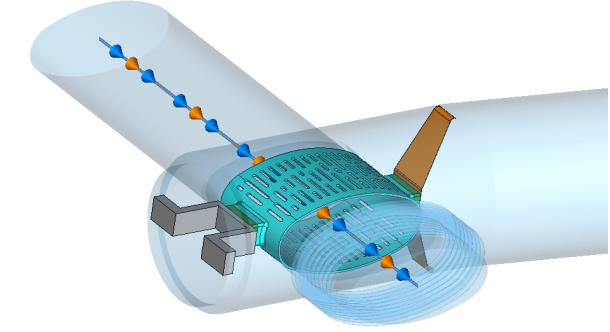 RF fingers
Ferrite
Beam
Ferrite
Beam
A dummy and longer pickup with an elliptical cross-section gives the best performance for impedance reduction.
Beam screen
"Longitudinal beam coupling impedance mitigation studies for CERN PS accelerator complex" - Michela Neroni
30/01/2025
31
Outline
Introduction and motivations

Longitudinal beam coupling impedance of:

Extraction kickers

Septa magnets

Pumping manifolds

Conclusions
Introduction and motivations

Longitudinal beam coupling impedance of:

Extraction kickers

Septa magnets

Pumping manifolds

Conclusions
"Longitudinal beam coupling impedance mitigation studies for CERN PS accelerator complex" - Michela Neroni
30/01/2025
32
Conclusions
Methodology: electromagnetic simulation and bench measurements applied to Proton Synchrotron (PS) key components.
Excellent agreement of electromagnetic simulations and bench measurements of impedance model for the extraction kicker magnets.
High accuracy impedance model in the low frequency range allows a better prediction of longitudinal coupled bunch instability.
Effective mitigation solutions including transition pieces were proposed and installed in the spare 3-modules kicker for future replacement of the kicker in the PS. 

Impedance evaluation of septa magnets highlighted the importance of radio frequency measurements to detect assembly defects and to address the impedance problem when simulations become complex.

For empty pumping manifolds impedance mitigation was needed to limit the impact on microwave instabilities. Effective mitigation solutions showed a huge reduction of the empty manifold impedance.
The study allows to update the PS longitudinal impedance model  accurate prediction of accelerator performance.
"Longitudinal beam coupling impedance mitigation studies for CERN PS accelerator complex" - Michela Neroni
30/01/2025
33
Thank you for the attention!
"Longitudinal beam coupling impedance mitigation studies for CERN PS accelerator complex" - Michela Neroni
30/01/2025
34
Lists of publications
Journal Articles
M. Neroni, M. Barnes, L. Ducimetiere, et al., “Characterization of the longitudinal beam coupling impedance and mitigation strategy for the fast extraction kicker KFA79 in the CERN PS,” Journal of Physics: Conference Series, vol. 2687, no. 6, p. 062 012, Jan. 2024. doi: 10.1088/1742-6596/2687/6/062012.
M. Neroni, M. Barnes, A. Lasheen, A. Mostacci, B. Popovic, and C. Vollinger, “Beam coupling impedance of the main extraction kickers in the CERN PS,” Journal of Instrumentation, vol. 19, no. 08, T08001, Aug. 2024. doi: 10.1088/1748-0221/19/08/T08001.
S. Singh, M. Neroni, P. Benoit, et al., “Development and Implementation of a RC Snubber to Suppress Breaker Arcing Present in High-Stored-Energy Superconducting Magnet Systems,” IEEE Transactions on Applied Superconductivity, vol. 33, no. 5, pp. 1–4, 2023. doi: 10.1109/TASC.2023.3238294.
S. Singh, W. Głuchowska, M. Neroni, B. Cure, A. Dudarev, and M. Mentink, “CERN North Area Multi-Purpose Superconducting Magnet Facility,” IEEE Transactions on Applied Superconductivity, vol. 32, no. 6, pp. 1–5, 2022. doi: 10.1109/TASC.2022.3146809.
Conference Proceedings
M. Neroni, S. Albright, H. Damerau, et al., “Recent updates in the impedance characterization of the CERN PS Booster Finemet RF system,” English, in Proc. IPAC’24, (Nashville, TN), ser. IPAC’24 - 15th International Particle Accelerator Conference, JACoW Publishing, Geneva, Switzerland, May 2024, pp. 3120–3123, ISBN: 978-3-95450-247-9. doi: 10.18429/JACoW-IPAC2024-THPC52.
C. Vollinger, M. Sullivan, and M. Neroni, “Mitigation of beam coupling impedance for the wire scanners in the CERN Super Proton Synchrotron,” English, in Proc. IPAC’24, (Nashville, TN), ser. IPAC’24 - 15th International Particle Accelerator Conference, JACoW Publishing, Geneva, Switzerland, May 2024, pp. 3116–3119, ISBN: 978-3-95450-247-9.  doi: 10.18429/JACoW-IPAC2024-THPC51.
P. Krkotic, S. Calatroni, M. Neroni, et al., “Impedance analysis of deformable RF contact bridges for high luminosity LHC,” English, in Proc. IPAC’23, (Venice, Italy), ser. IPAC’23 - 14th International Particle Accelerator Conference, JACoW Publishing, Geneva, Switzerland, May 2023, pp. 3470–3473, ISBN:978-3-95450-231-8. doi: 10.18429/JACoW-IPAC2023-WEPL153.
Talks in international conferences
Contributed oral: M. Neroni et al., ”Beam coupling impedance of the main extraction kickers in the CERN PS”, in Proc. 68th ICFA Advanced beam dynamics workshop on High-Intensity and High-Brightness Hadron beams (HB2023), CERN, Geneva, Switzerland, Oct. 2023.
Internal notes and presentations given at internal meetings 
M. Neroni, ”Impedance measurements and simulation on the KFA79”, Presentation at Impedance Working Group meeting, CERN, Geneva, Switzerland, July 2022. https://indico.cern.ch/event/1181518
M. Neroni, ”Longitudinal impedance studies of KFA79”, Presentation at Accelerator Beam Transfer Forum meeting, CERN, Geneva, Switzerland, Oct. 2022. https://indico.cern.ch/event/1208317
M. Valente Dos Santos, M. Neroni and C. Vollinger, ”Measurement of the SMH16.3 Magnetic Septa”, No. CERN-ACC-NOTE-2023-0013, CERN, Geneva, Switzerland, Sept. 2023. http://cds.cern.ch/record/2870131
M. Neroni, ”Beam coupling impedance of the main extraction kickers in the CERN PS”, Presentation at PS Coordination Meeting #111, CERN, Geneva, Switzerland, Oct. 2023. https://indico.cern.ch/event/1340543/
M. Neroni, ”Longitudinal beam coupling impedance mitigation studies for CERN PS accelerator complex”, Presentation at SY-RF Seminars, CERN, Geneva, Switzerland, Nov. 2023. https://indico.cern.ch/event/1280060/
"Longitudinal beam coupling impedance mitigation studies for CERN PS accelerator complex" - Michela Neroni
30/01/2025
35
Spare slides
"Longitudinal beam coupling impedance mitigation studies for CERN PS accelerator complex" - Michela Neroni
30/01/2025
36
The CERN Proton Synchrotron
PS beam parameters for LHC injection and fixed target experiments.
"Longitudinal beam coupling impedance mitigation studies for CERN PS accelerator complex" - Michela Neroni
30/01/2025
37
Beam instabilities and mitigation strategy
Depending on the decay time of the wake field, we can distinguish two types of impedances:
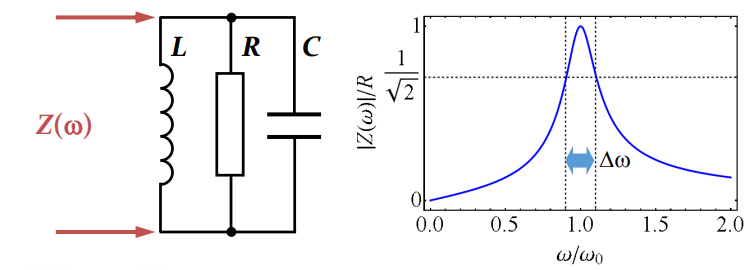  Reducing Q factor: introduction of HOM-couplers, broadening methods like insertion of absorbers (e.g. ferrites).
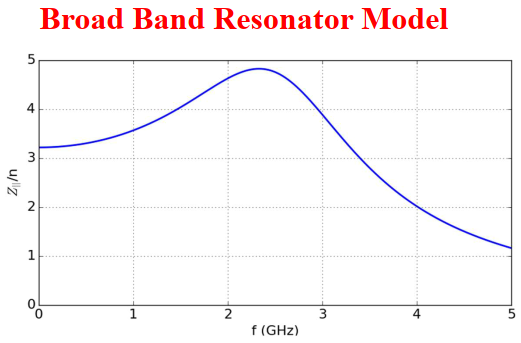  Reducing R/Q and therefore changing the overall geometry (to be decided in the design phase or mitigated with adding shields in an existing structure)
C. Vollinger et al., “Needs and solution for machine impedance reduction”, Proc. of ICFA Mini-Workshop on Impedances and Beam Instabilities in Particle Accelerators, Benevento, Italy, 2017.
E. Shaposhnikova, “Present knowledge of the longitudinal SPS impedance”, 10th Workshop on LEP - SPS Performance: Chamonix X, Chamonix, 2000.
"Longitudinal beam coupling impedance mitigation studies for CERN PS accelerator complex" - Michela Neroni
30/01/2025
38
Shunt impedance threshold for coupled-bunch instabilities
Courtesy of Alexandre Lasheen
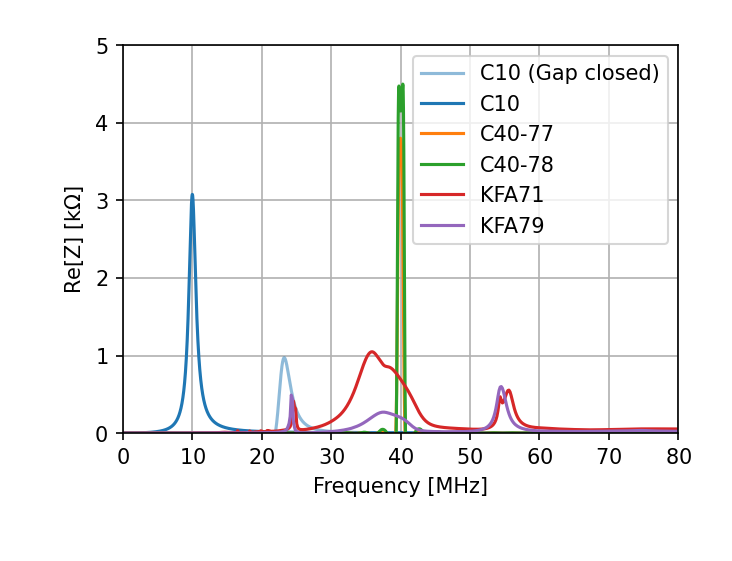 Courtesy of Jake Flowerdew
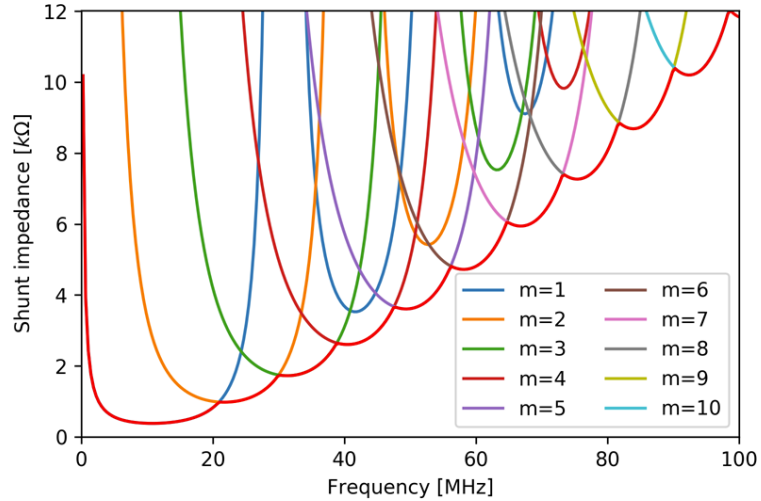 Comparison between impedance of RF cavities and extraction kickers at flat top energy in the low frequency range up to 80 MHz.
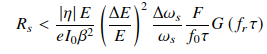 E. Shaposhnikova, “Longitudinal stability of the LHC beam in the SPS,” Tech.
Rep. SL-Note-2001-031-HRF, CERN, Geneva, Switzerland, 2001.
Courtesy of A. Lasheen
"Longitudinal beam coupling impedance mitigation studies for CERN PS accelerator complex" - Michela Neroni
30/01/2025
39
PS Microwave instability with Pb Ions
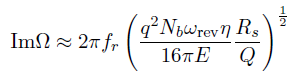 Growth rate:
No longitudinal emittance blow-up
200 MHz controlled emittance blow-up
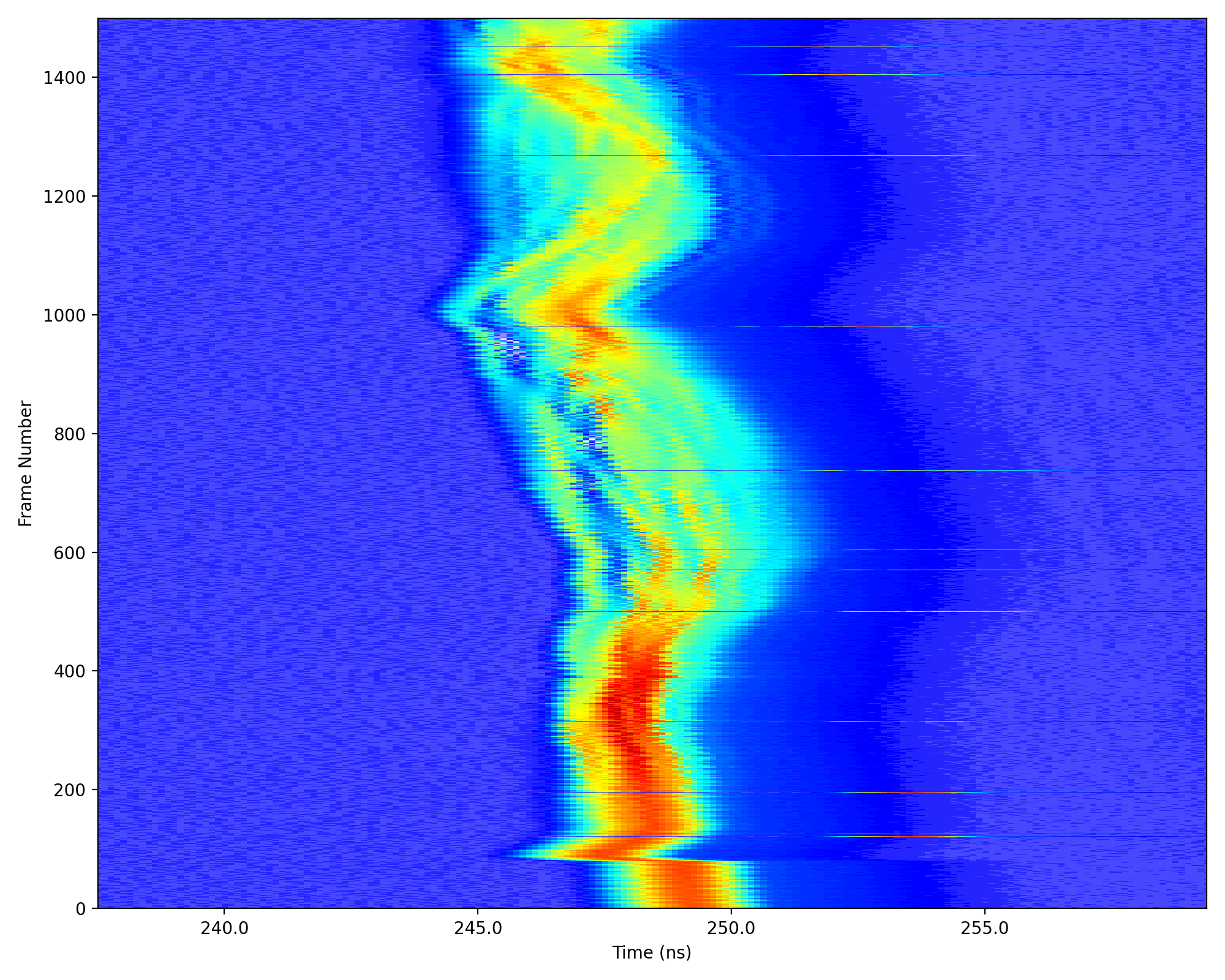 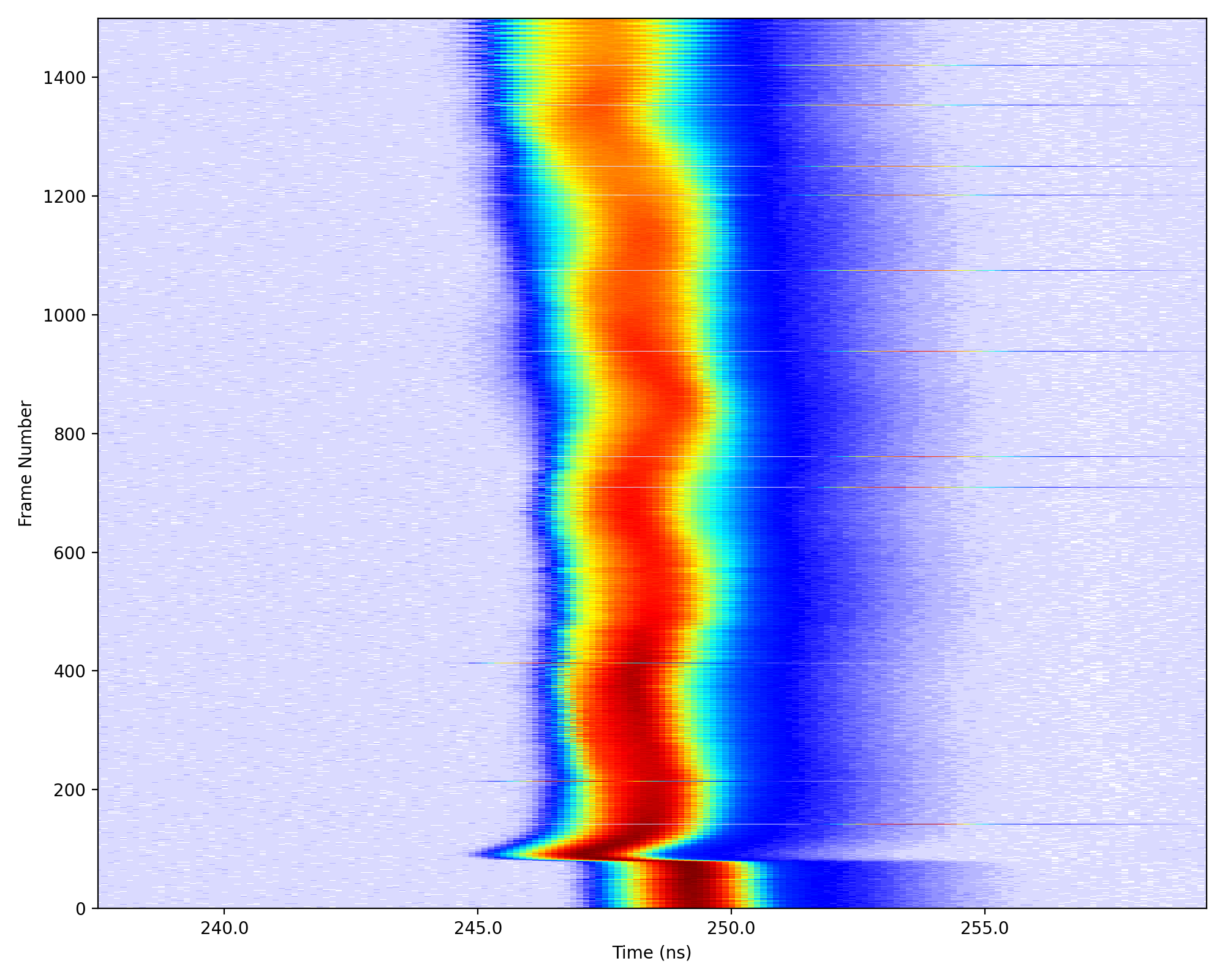 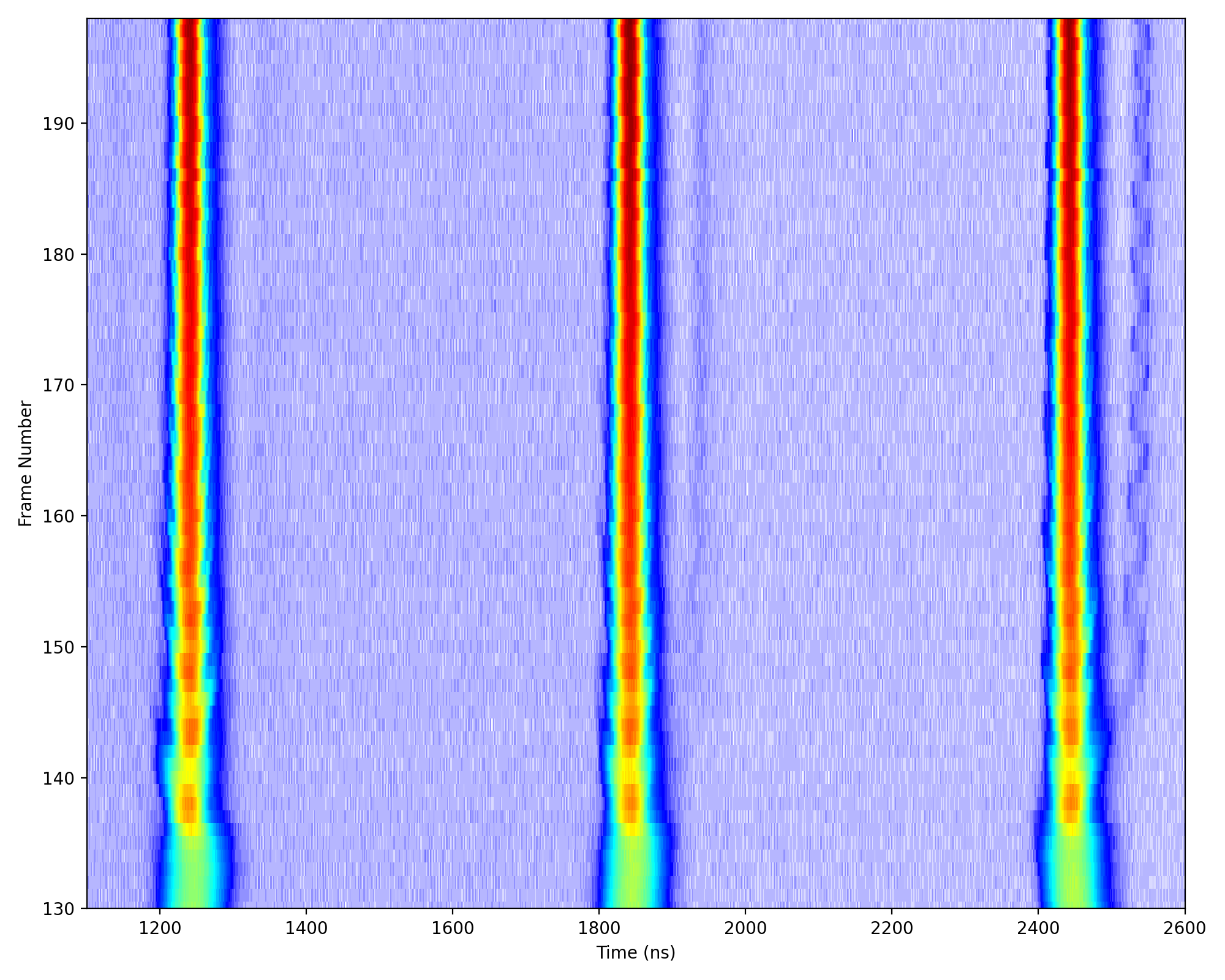 Uncaptured beam
Microwave instability occurs at PS transition.
Can be avoided with 200 MHz controlled emittance blow up.
With emittance blowup we observe uncaptured beam at handover to 80 MHz system → At stability limit.
"Longitudinal beam coupling impedance mitigation studies for CERN PS accelerator complex" - Michela Neroni
30/01/2025
40
Wire simulation on 3-modules kicker
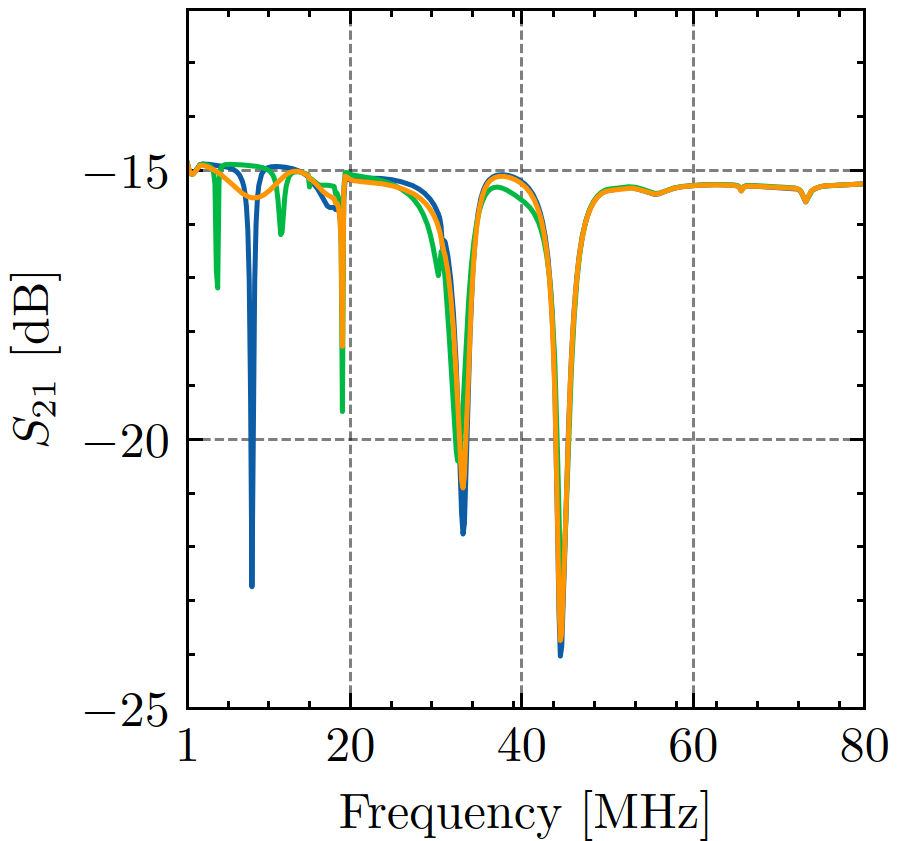 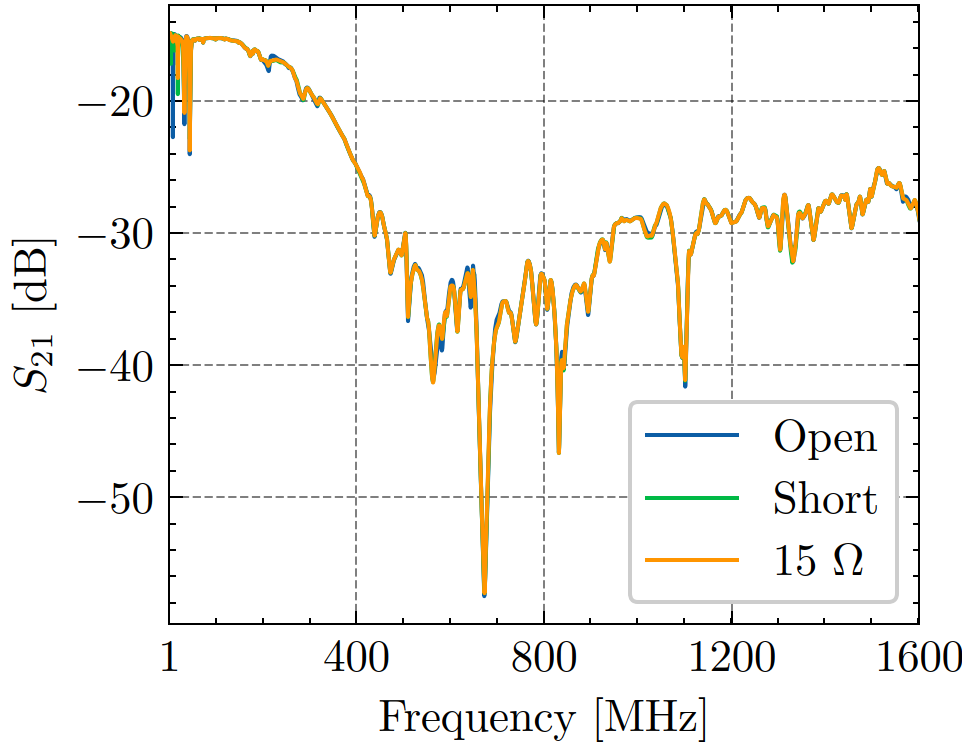 Cable terminations highly impacting on impedance behaviour in the low frequency range  15 Ω terminations must be considered in the measurements.
"Longitudinal beam coupling impedance mitigation studies for CERN PS accelerator complex" - Michela Neroni
30/01/2025
41
Longitudinal impedance measurements on the KFA71
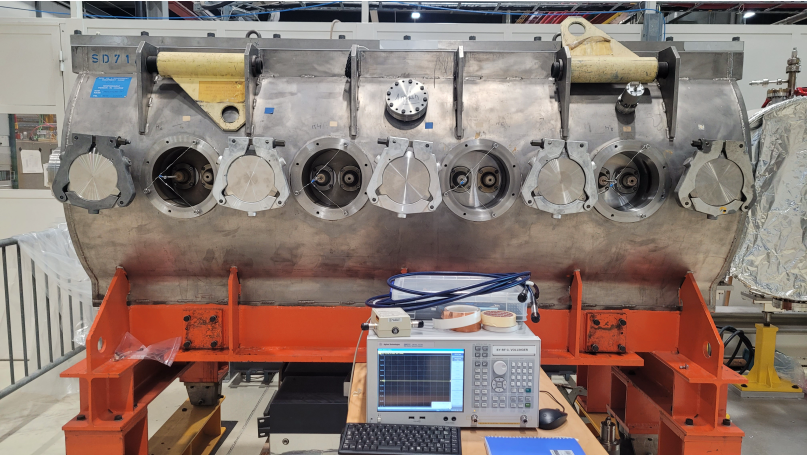 Output power connectors terminated on a 15 Ω resistor and input connectors left undefined open.
Satisfactory convergence could not be reached for frequency domain simulations of KFA71 due to geometrical complexity of the model  Wakefield simulations used for comparison.
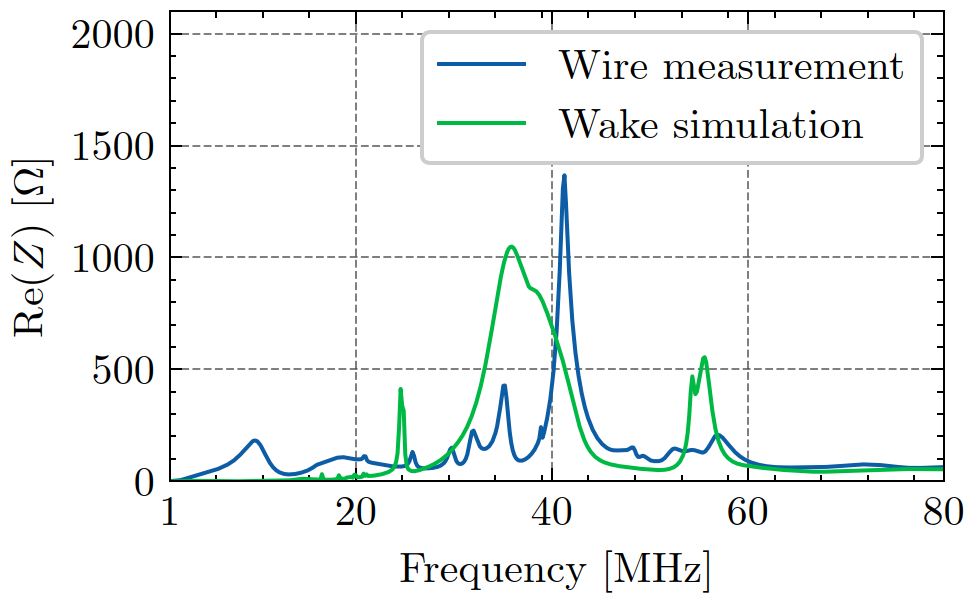 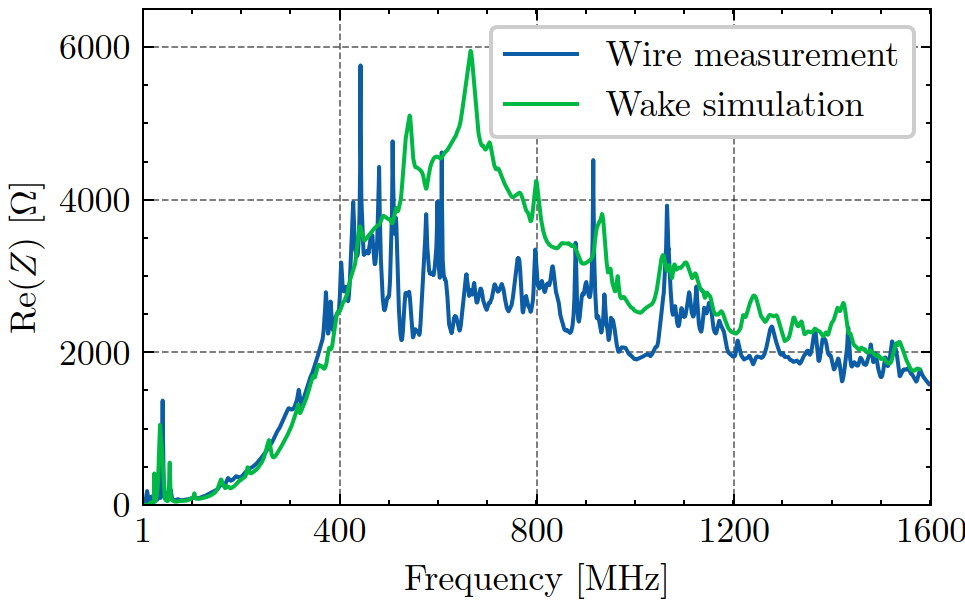 "Longitudinal beam coupling impedance mitigation studies for CERN PS accelerator complex" - Michela Neroni
30/01/2025
42
Alternative positioning of transition pieces
Transition pieces placed closer to the beam chamber
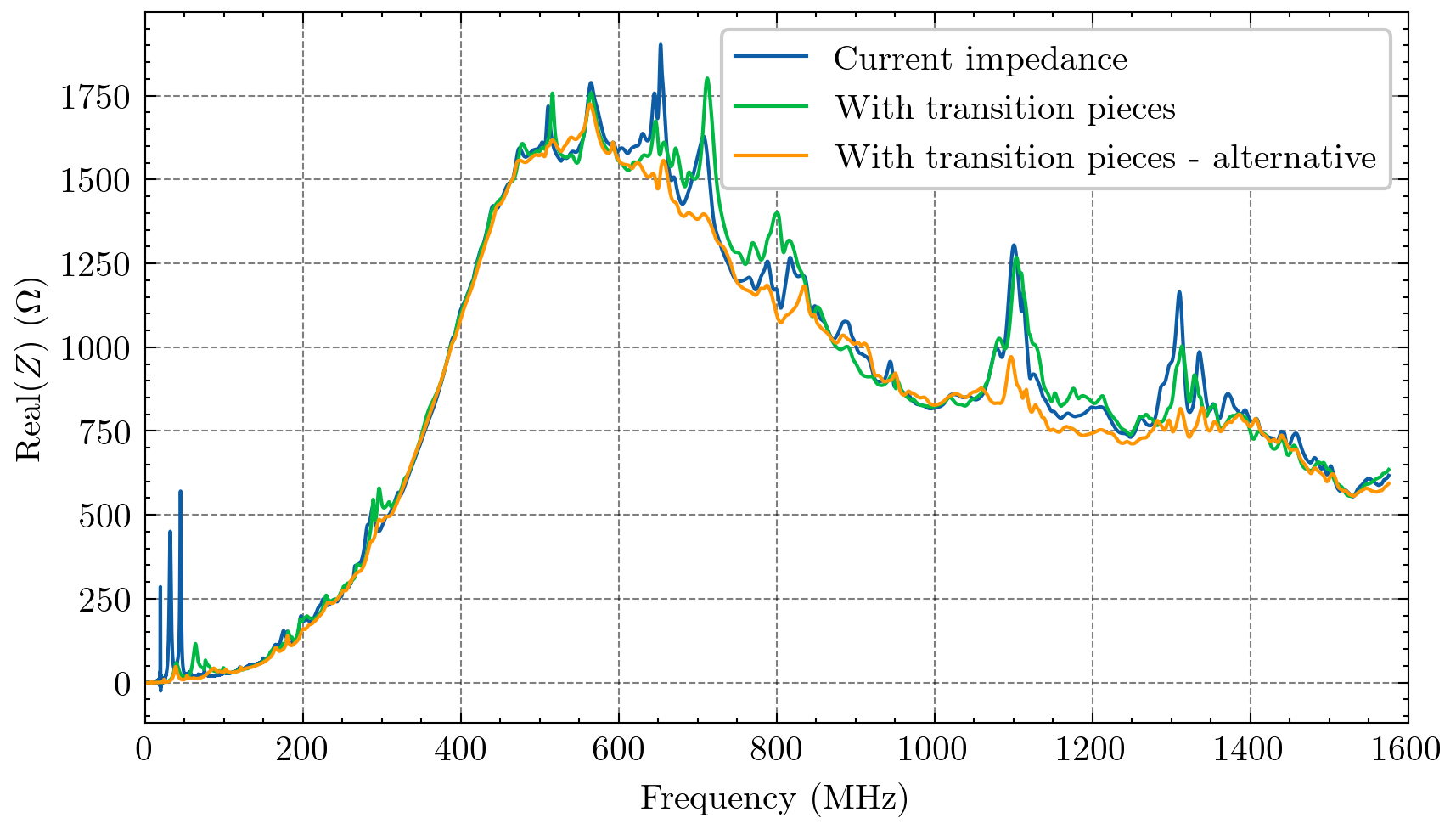 Module-Tank: ground conductor contact
Module-Module: HV plates contact
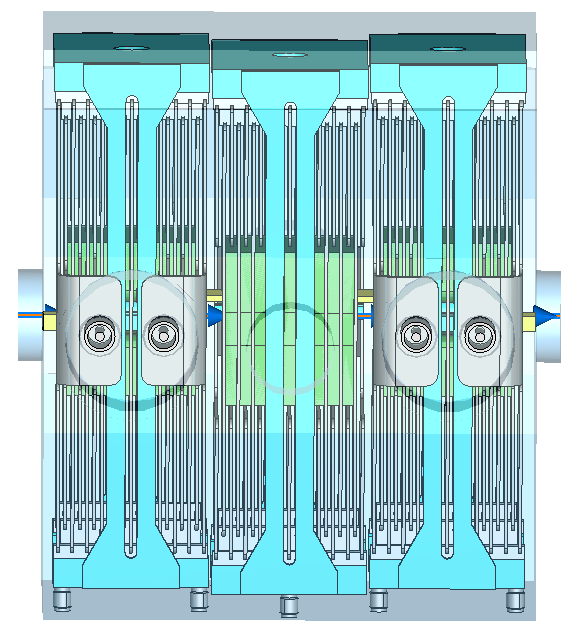 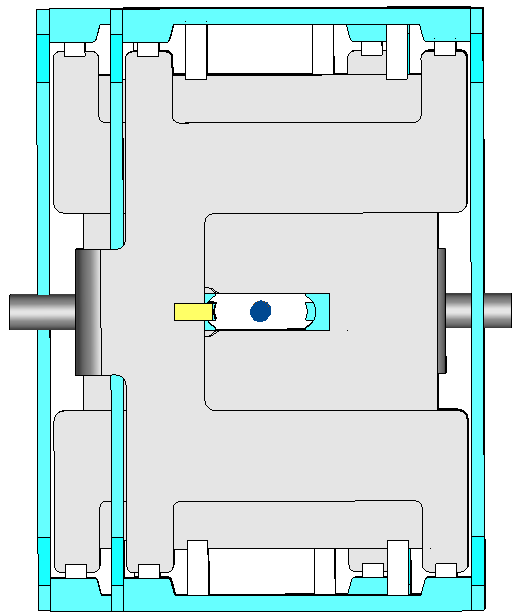 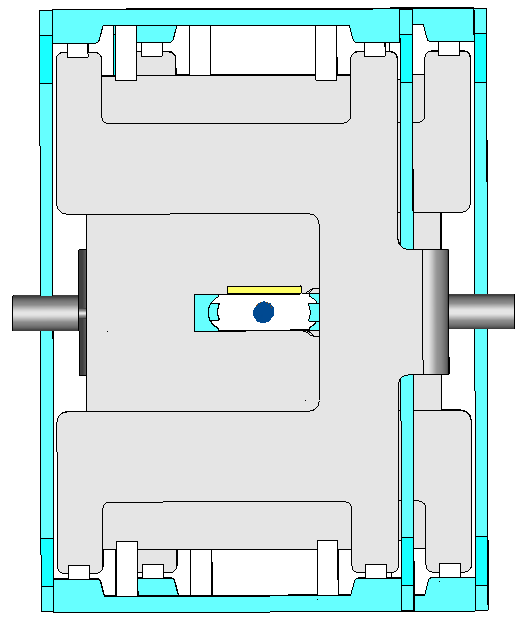  Almost just broadband contribution caused by the ferrite left
"Longitudinal beam coupling impedance mitigation studies for CERN PS accelerator complex" - Michela Neroni
30/01/2025
43